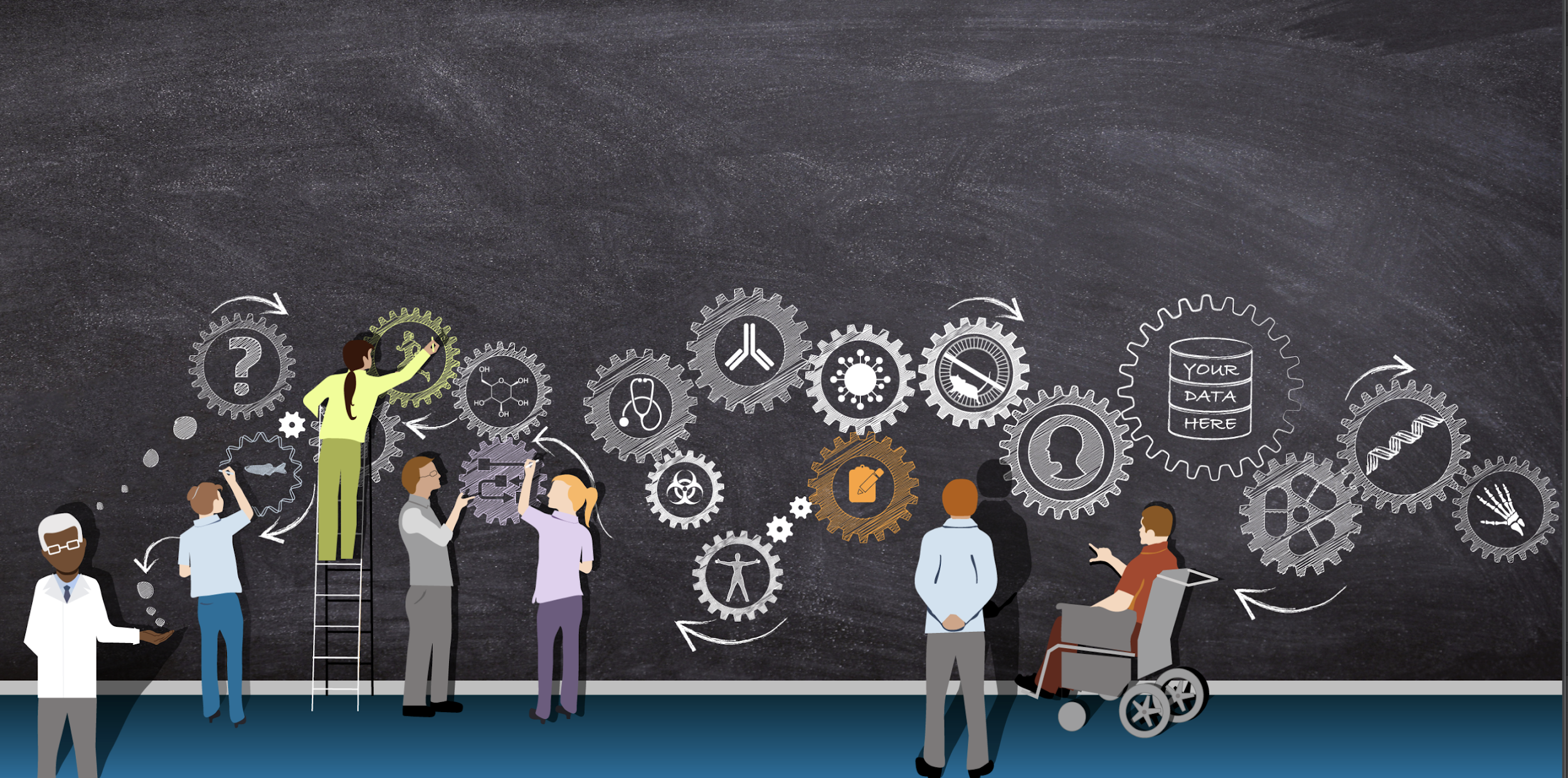 Giving credit where credit is due: How to make more meaningful connections between people and their roles, work, and impact
Nicole Vasilevsky, OHSU
Rocky Bioinformatics
December 06, 2019
@n_vasilevsky
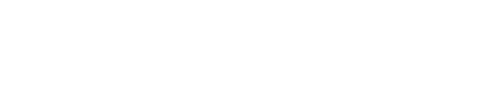 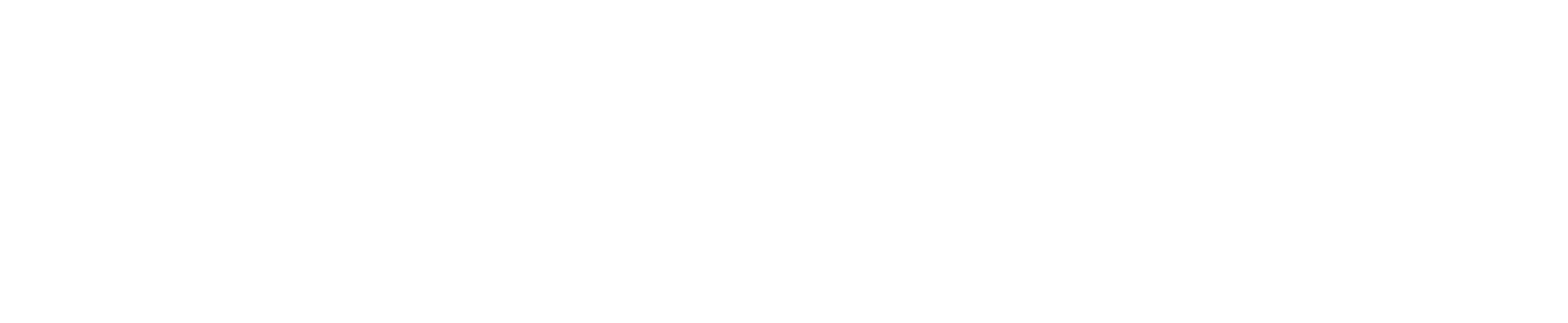 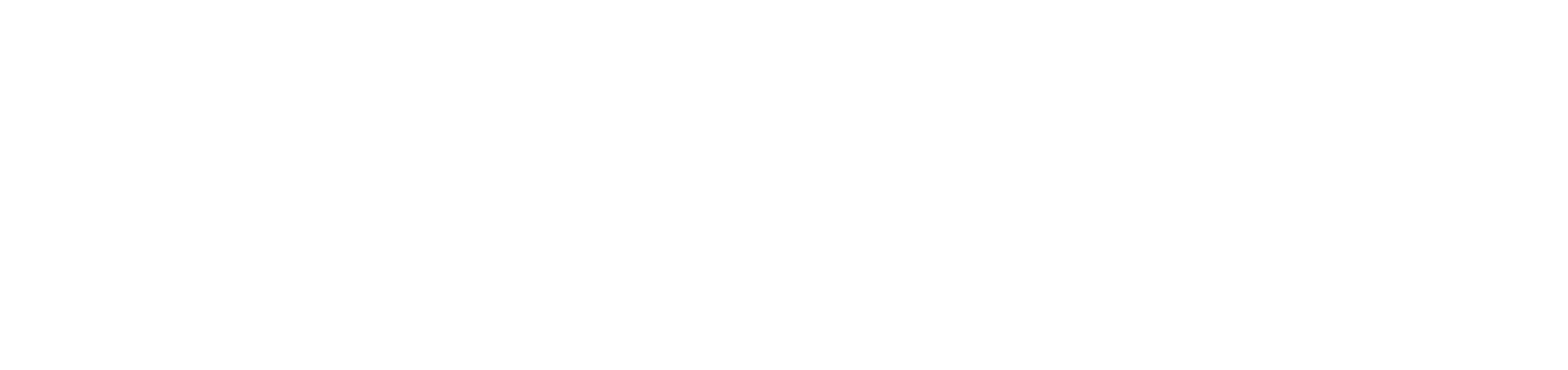 @n_vasilevsky
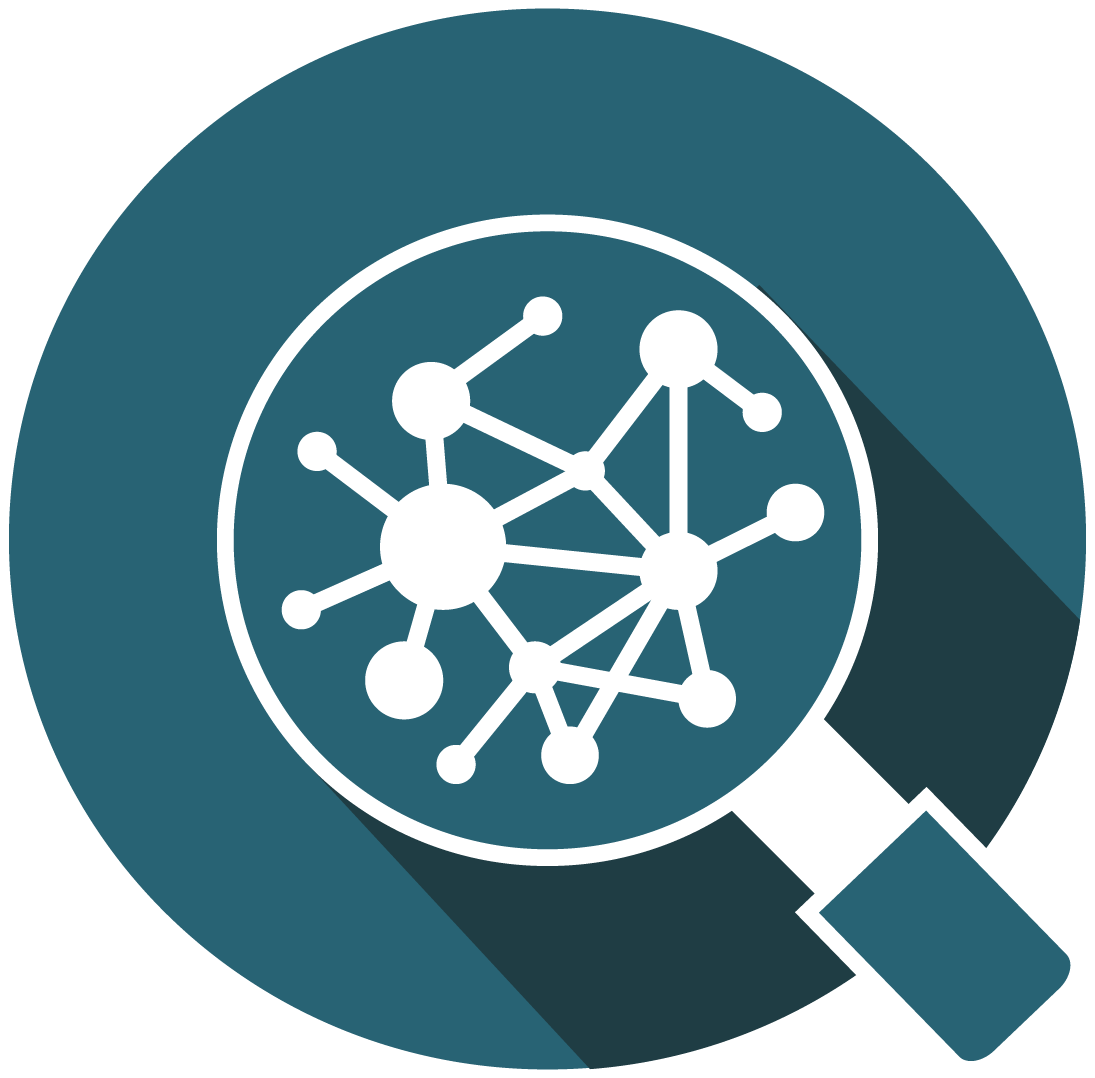 Contributors needed for a genetic diagnosisHow can we credit diverse expertise and roles?
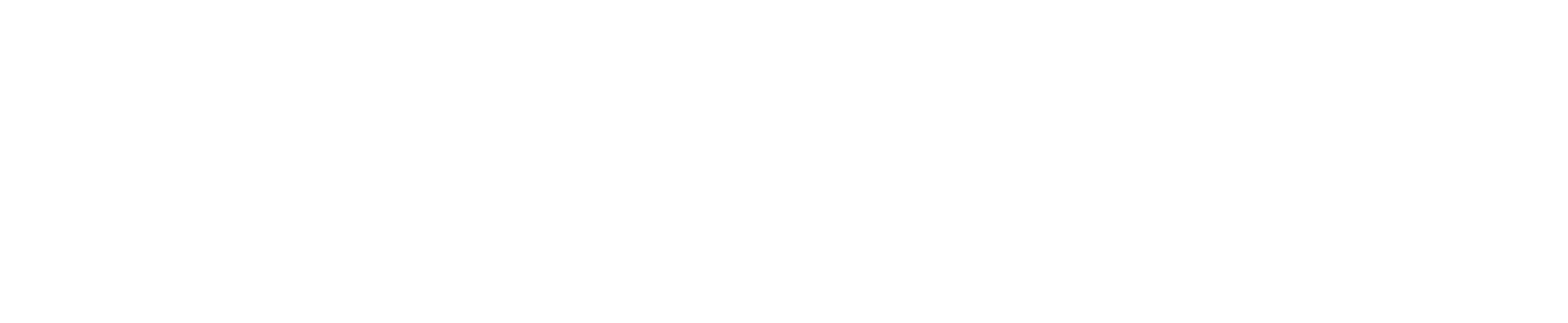 What work is being done, who is doing it, and what outputs are being created?
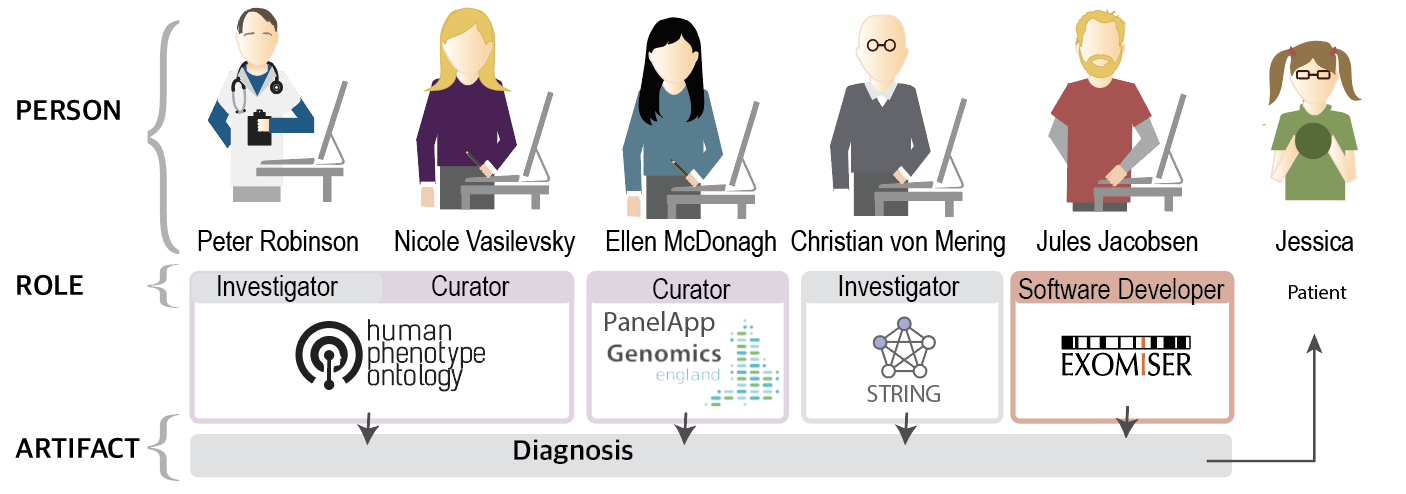 Goals:
Understand deeply the requirements for a computable attribution system from a large diversity of stakeholders;
Build model(s) to meet these requirements;
Evaluate the models in real pilot systems with real data.
By using contribution roles & research outputs to develop infrastructure to understand the scholarly ecosystem, we can better understand, leverage, and credit a diverse translational community
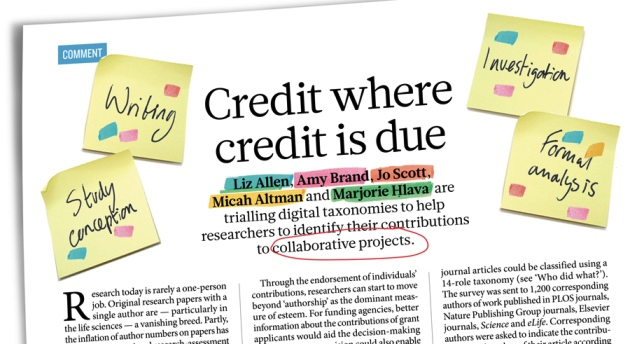 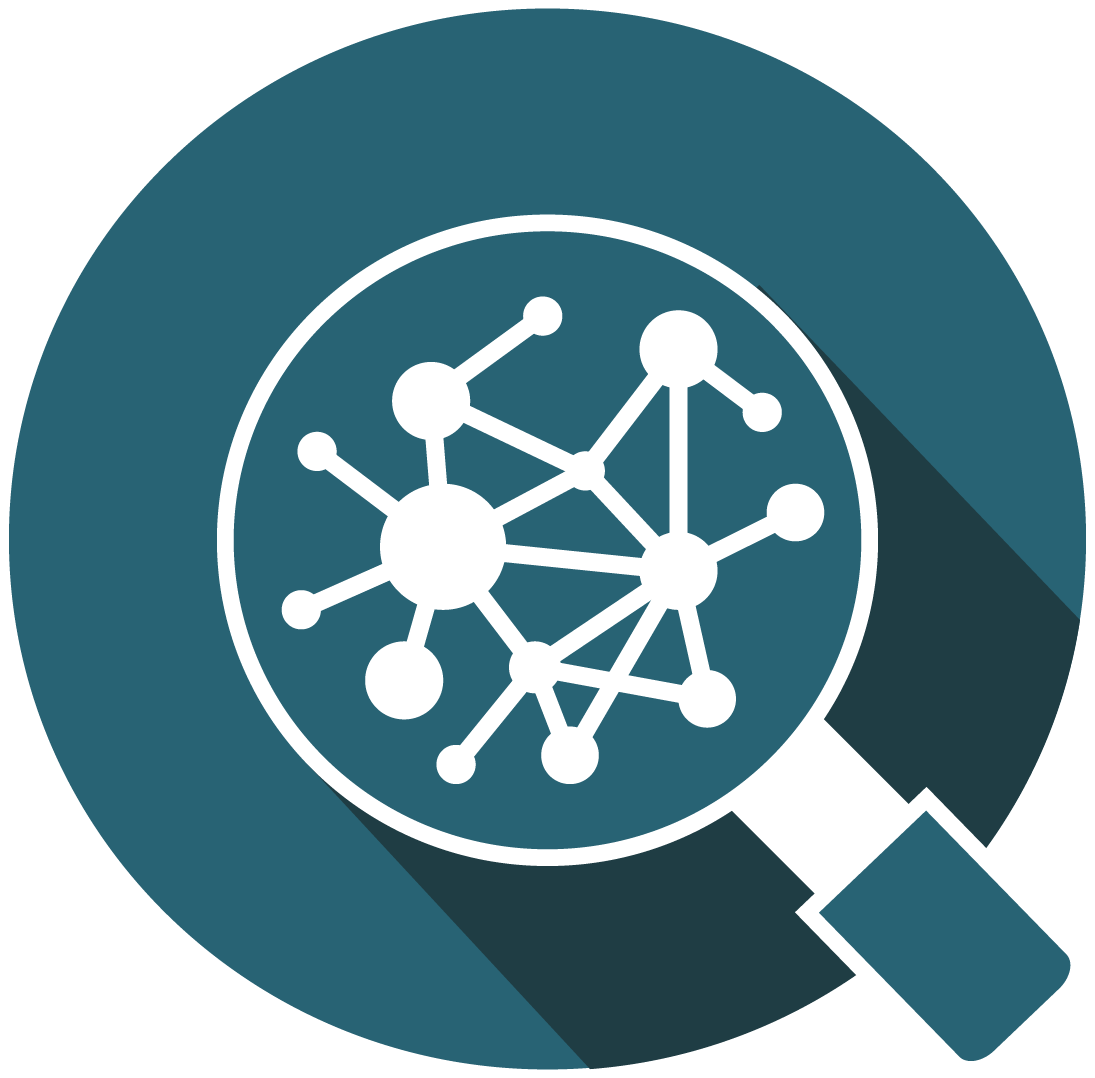 CRediT
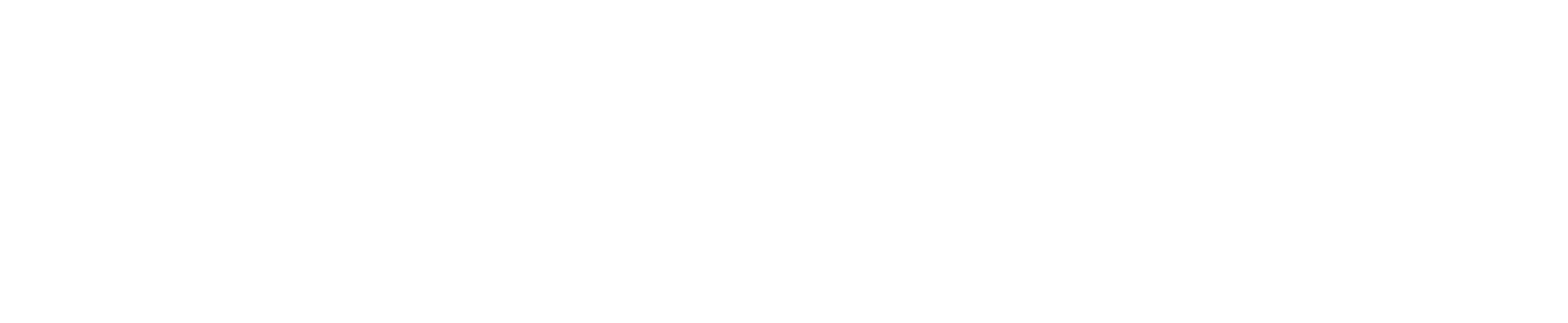 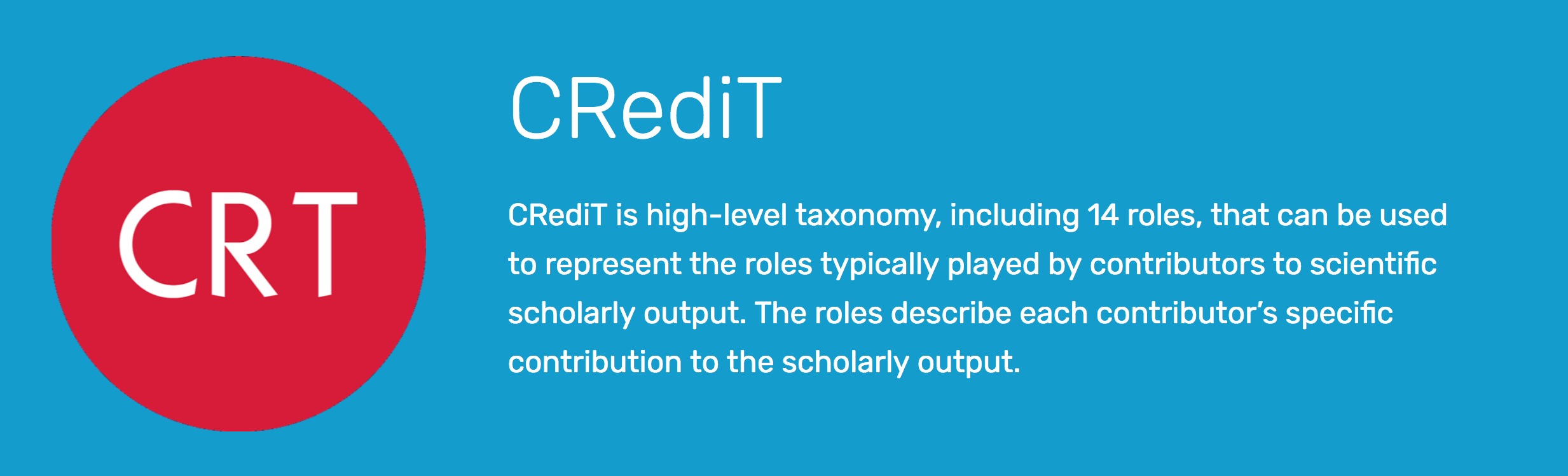 CRediT ontology in OWL:      https://github.com/data2health/credit-ontology
https://casrai.org/credit/
[Speaker Notes: The original CRediT taxonomy has been materialized as an OWL ontology for use in other applications.]
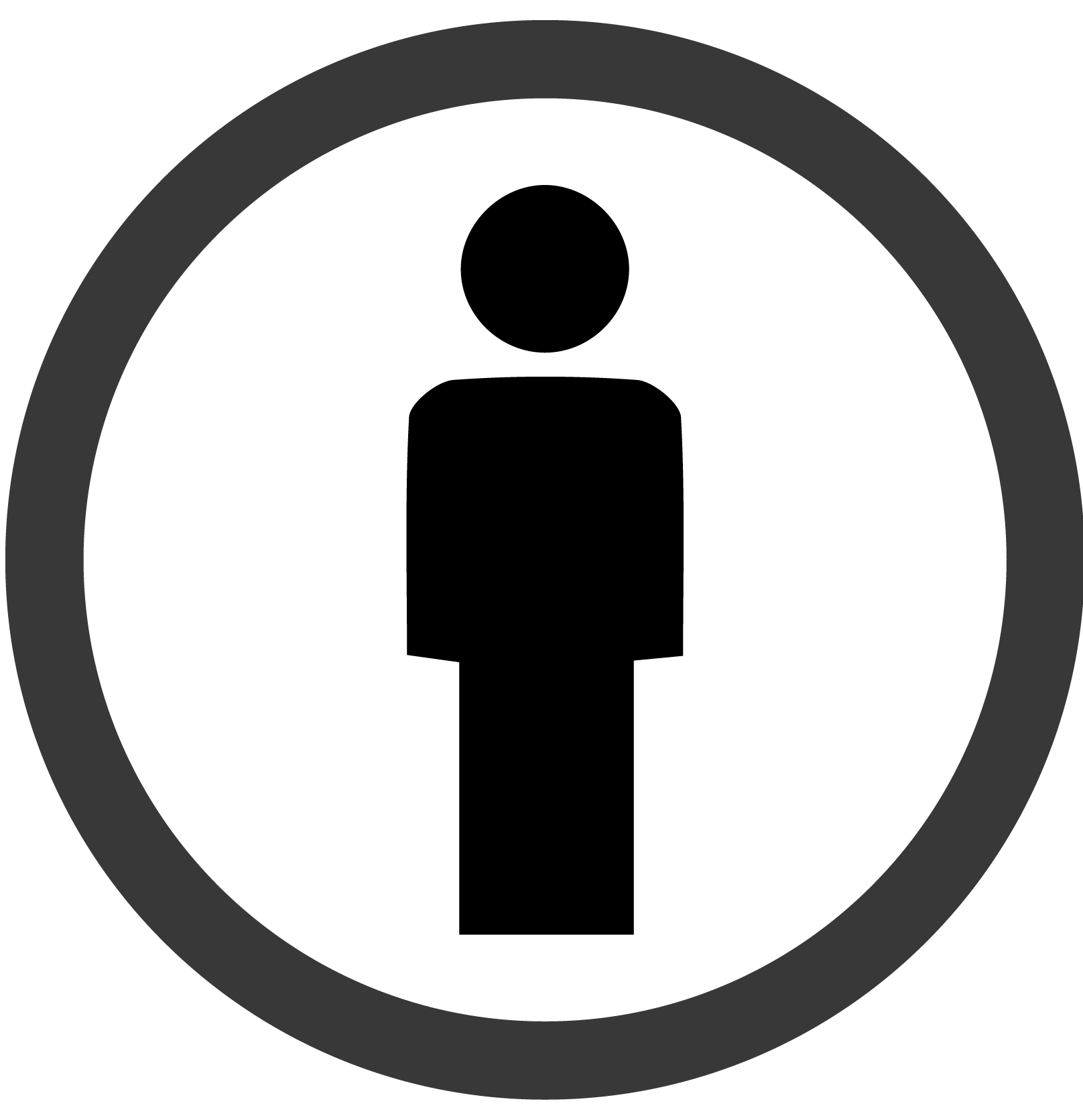 Contributor Role Ontology
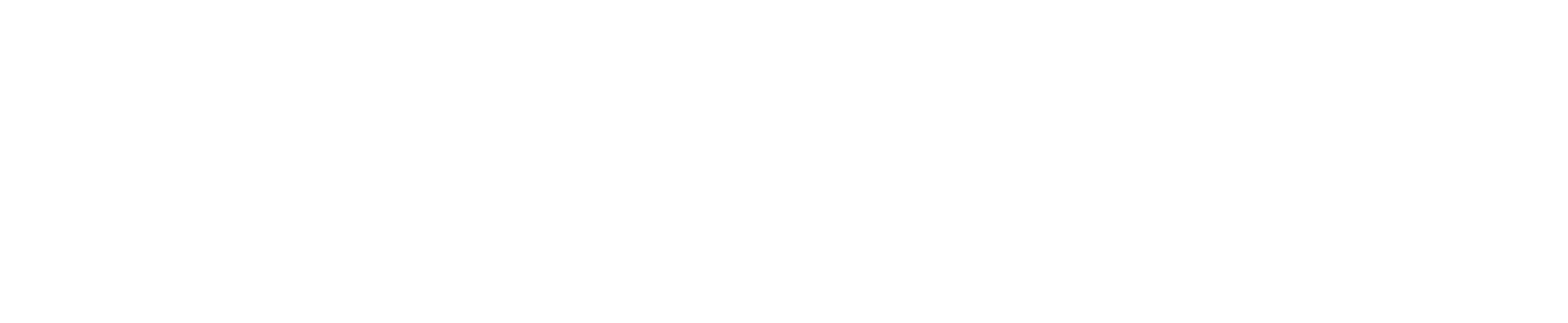 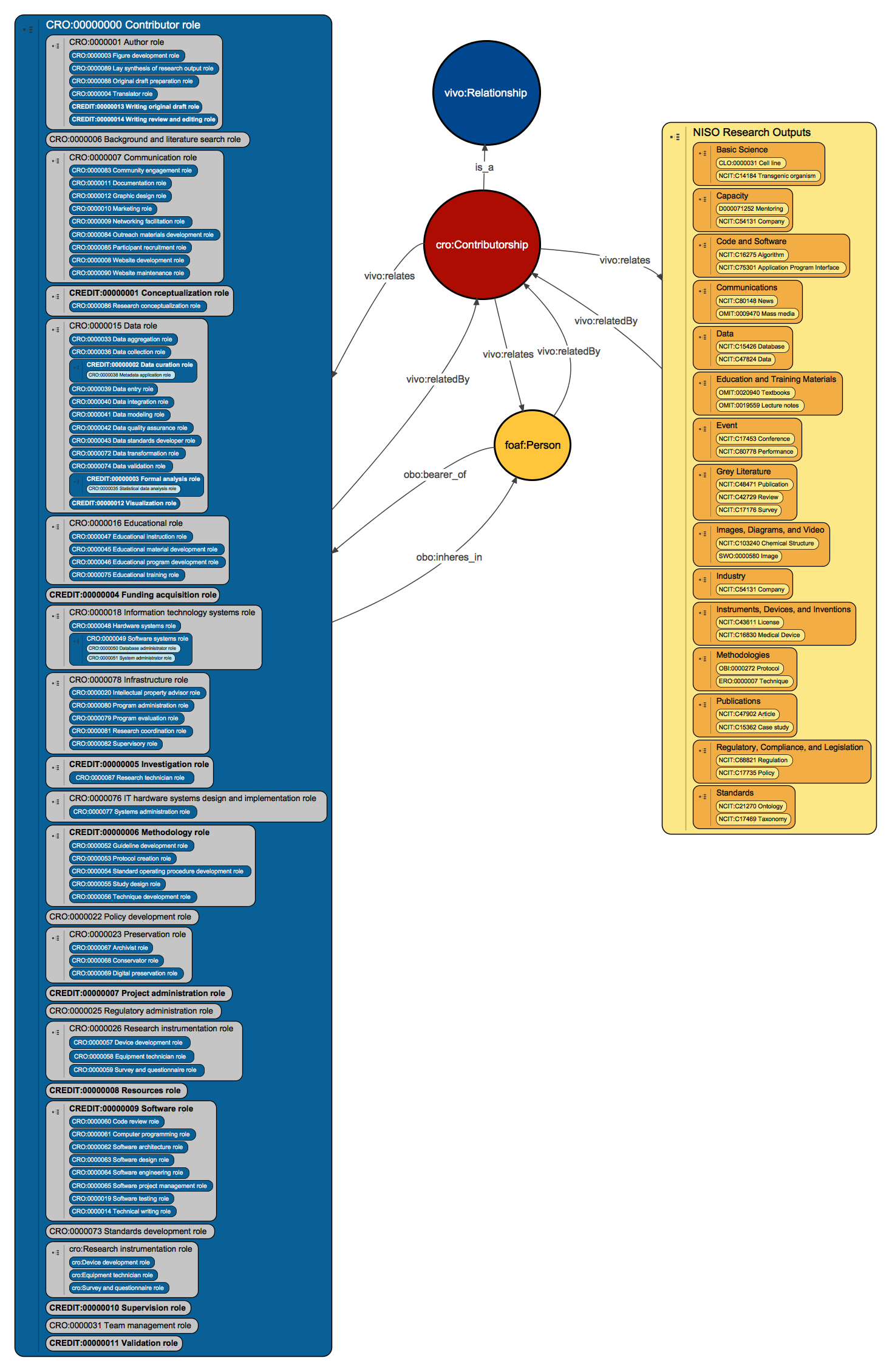 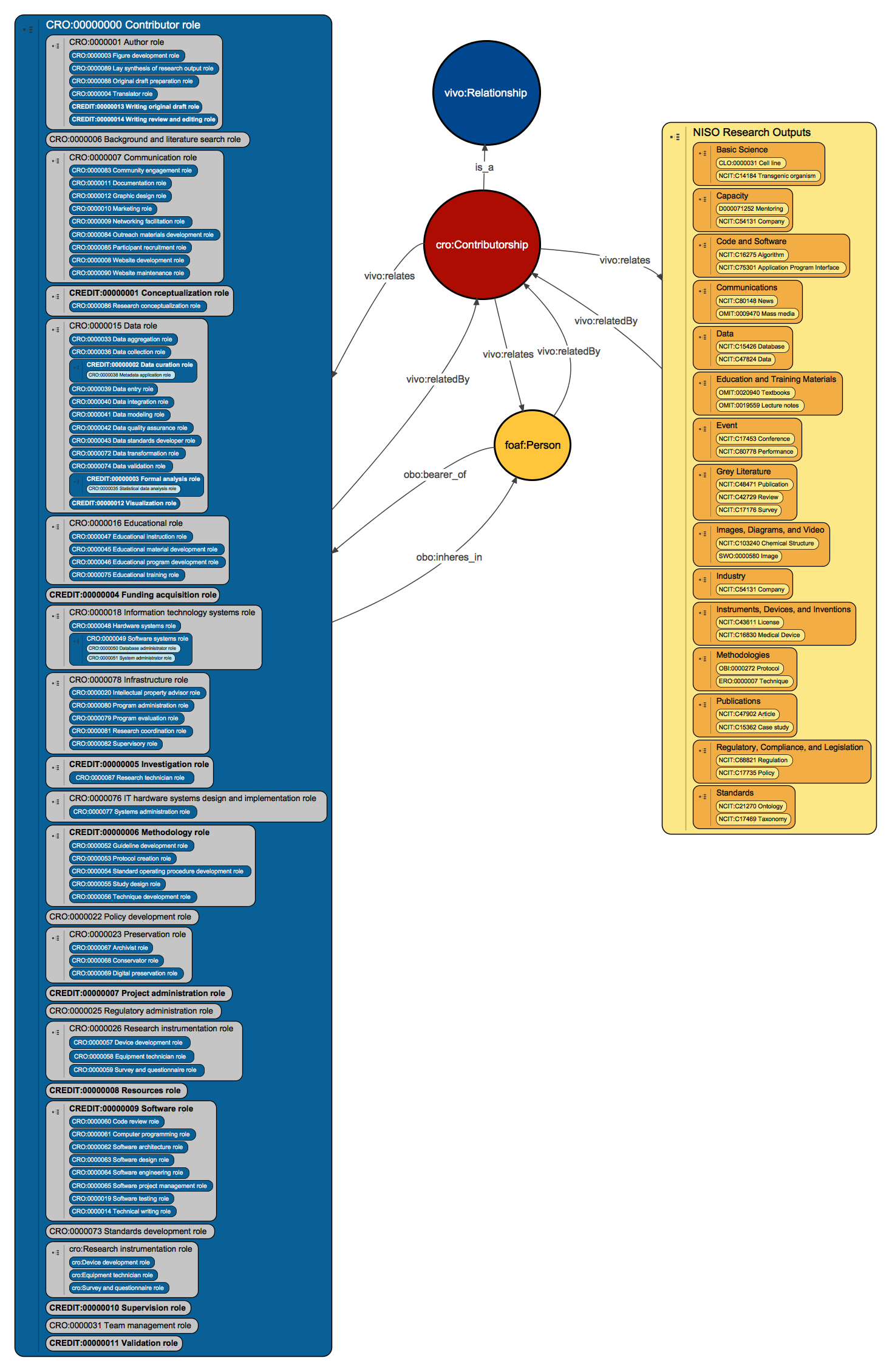 Contributor Role Ontology
The CRO imports classes from the CRediT ontology (a computational version of the CRediT taxonomy), in bold.
Learn more!
https://data2health.github.io/contributor-role-ontology/
@n_vasilevsky
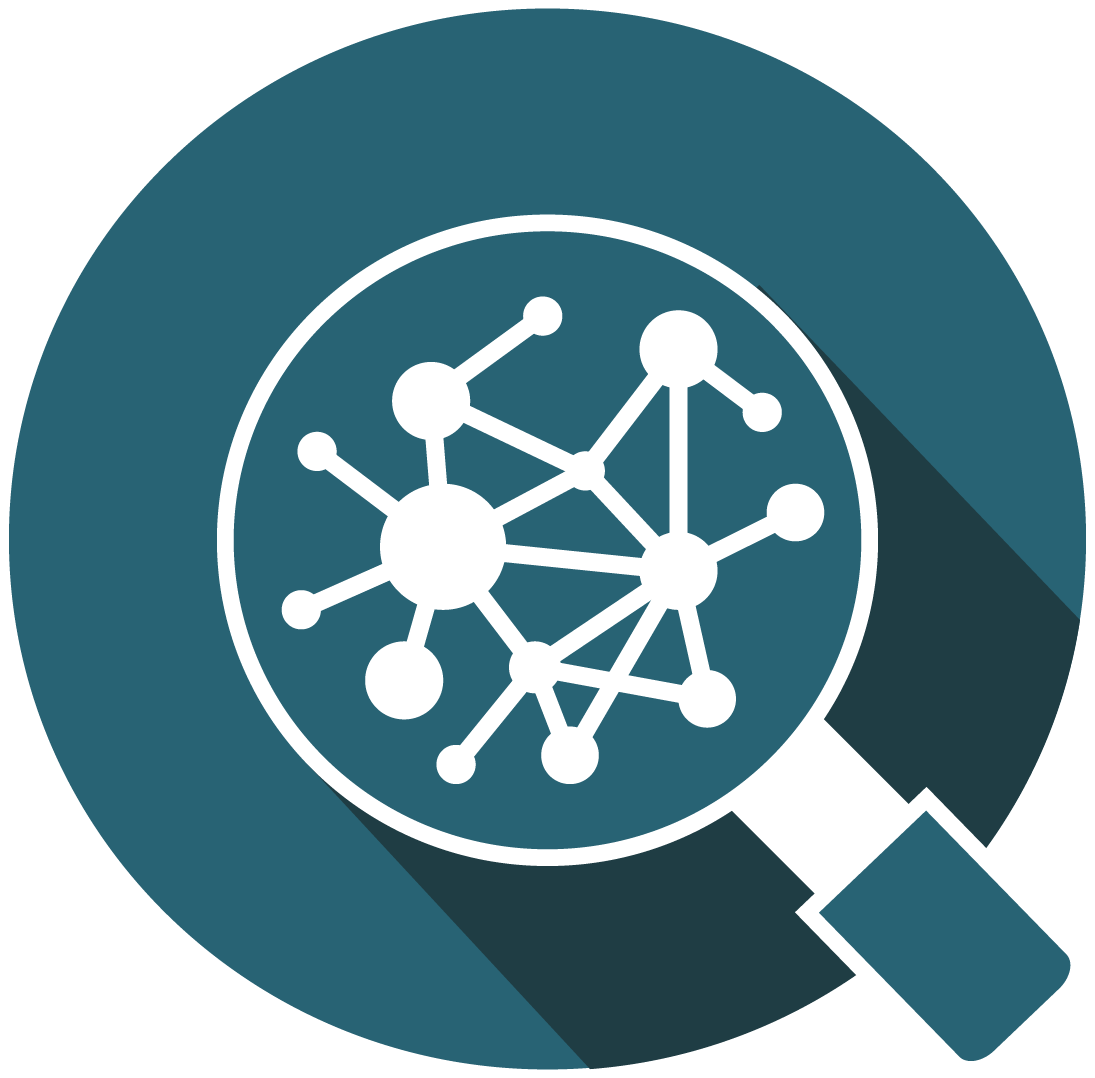 Contributor Attribution Model
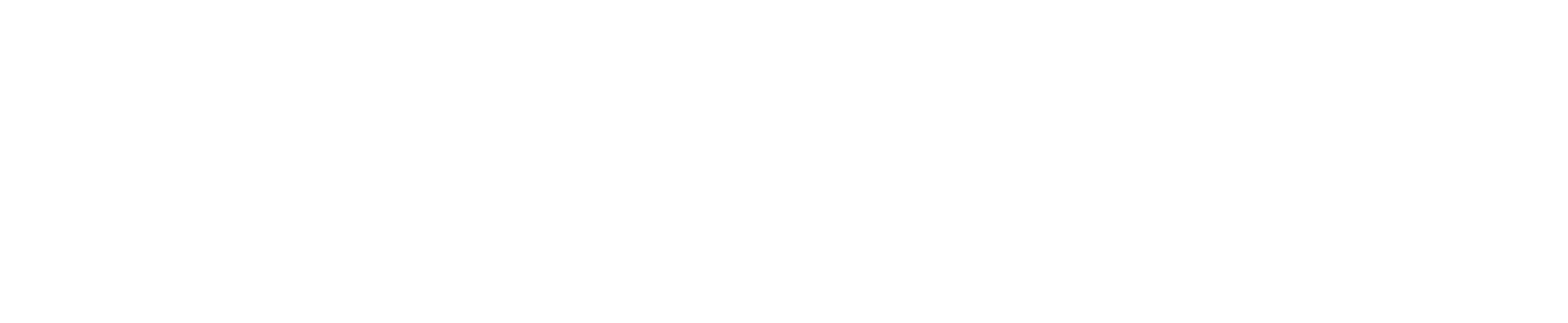 Artifact
Contribution
Agent
The entity that makes the contribution. It can be an individual Person, an Organization of multiple individuals acting together, or a Computational Agent such as a software program or algorithm.
The thing to which contributions are made. It can be any research related artifact/product - physical or digital.
The actions taken by a particular Agent in the creation, modification, assessment, or deprecation of an entity.
Contribution made by
Qualified contribution
Qualified contribution
Contribution made to
A format-agnostic Information Model of the domain.
A formal JSON-LD schema serialization of the Information Model.
A TSV format and curation template, based on the Information Model.
Ontologies and LD-Context Mappings to support creation of RDF linked data.
A code library and services to support data creation and format interchange.
An Implementation Guide to support creation of CAM-compliant data in different formats and contexts.
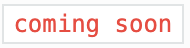 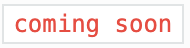 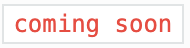 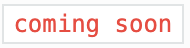 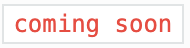 cd2h.org/attribution
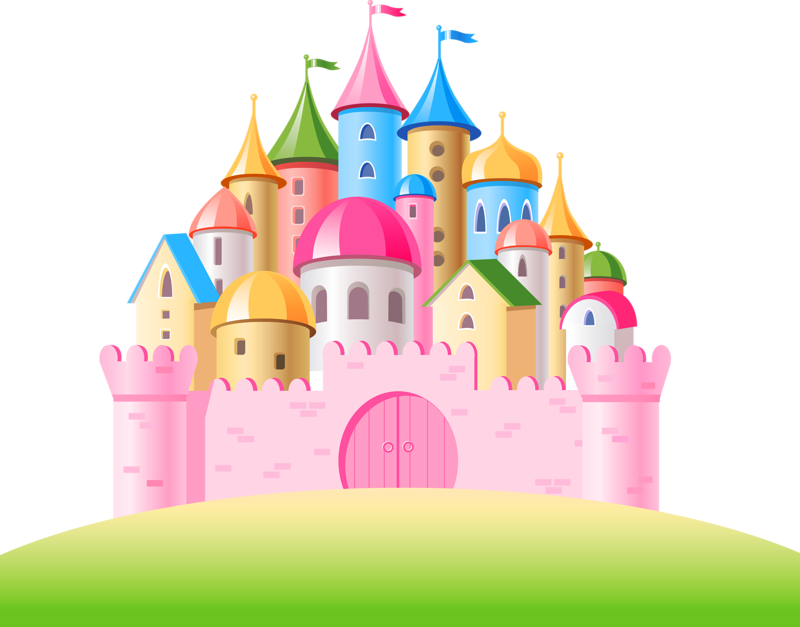 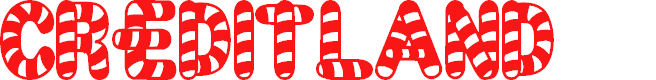 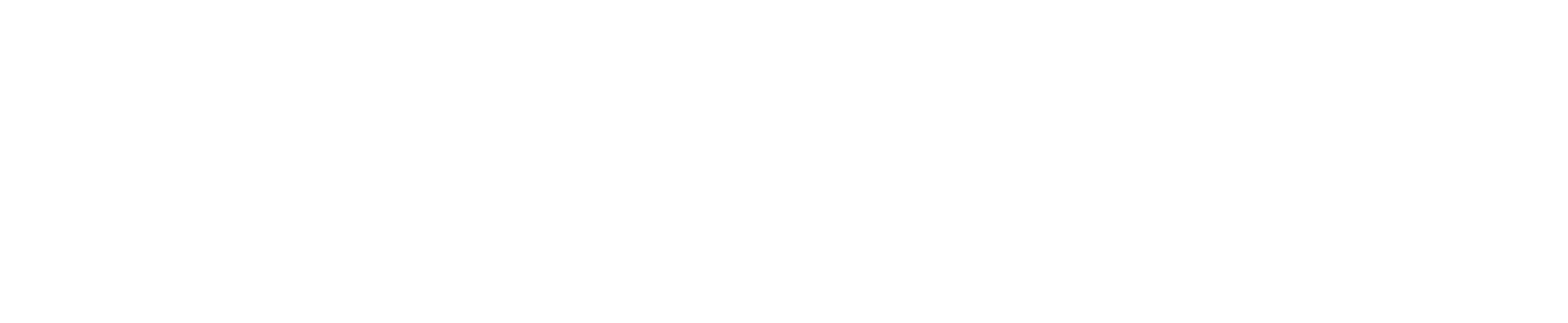 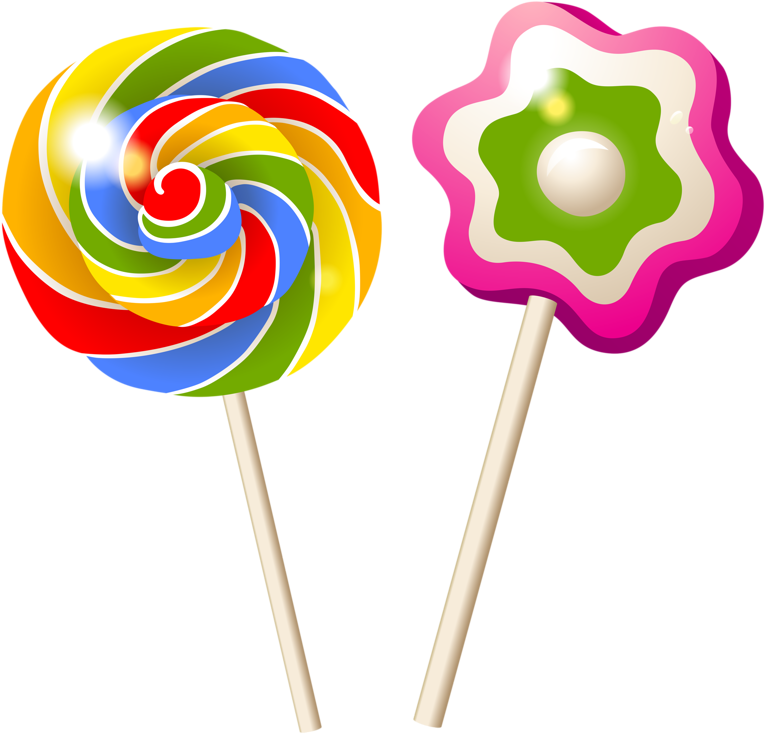 Come visit us at Poster P83
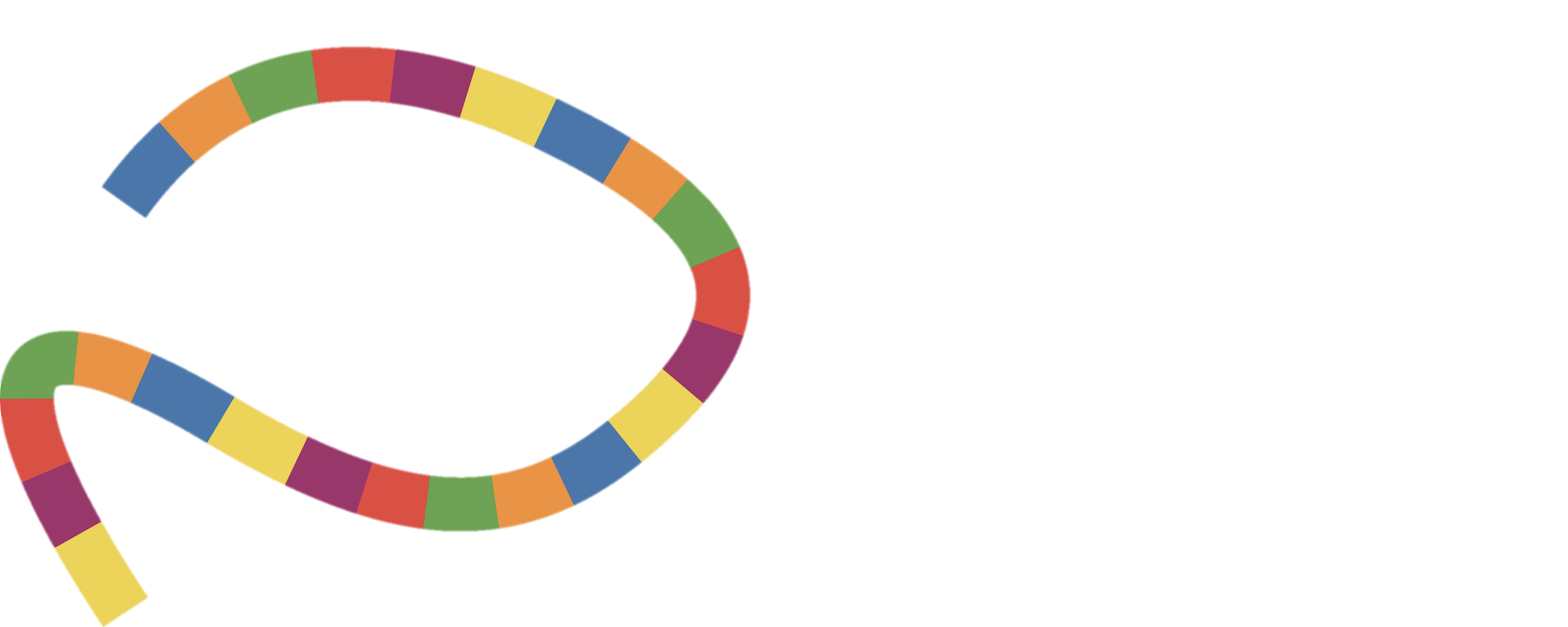 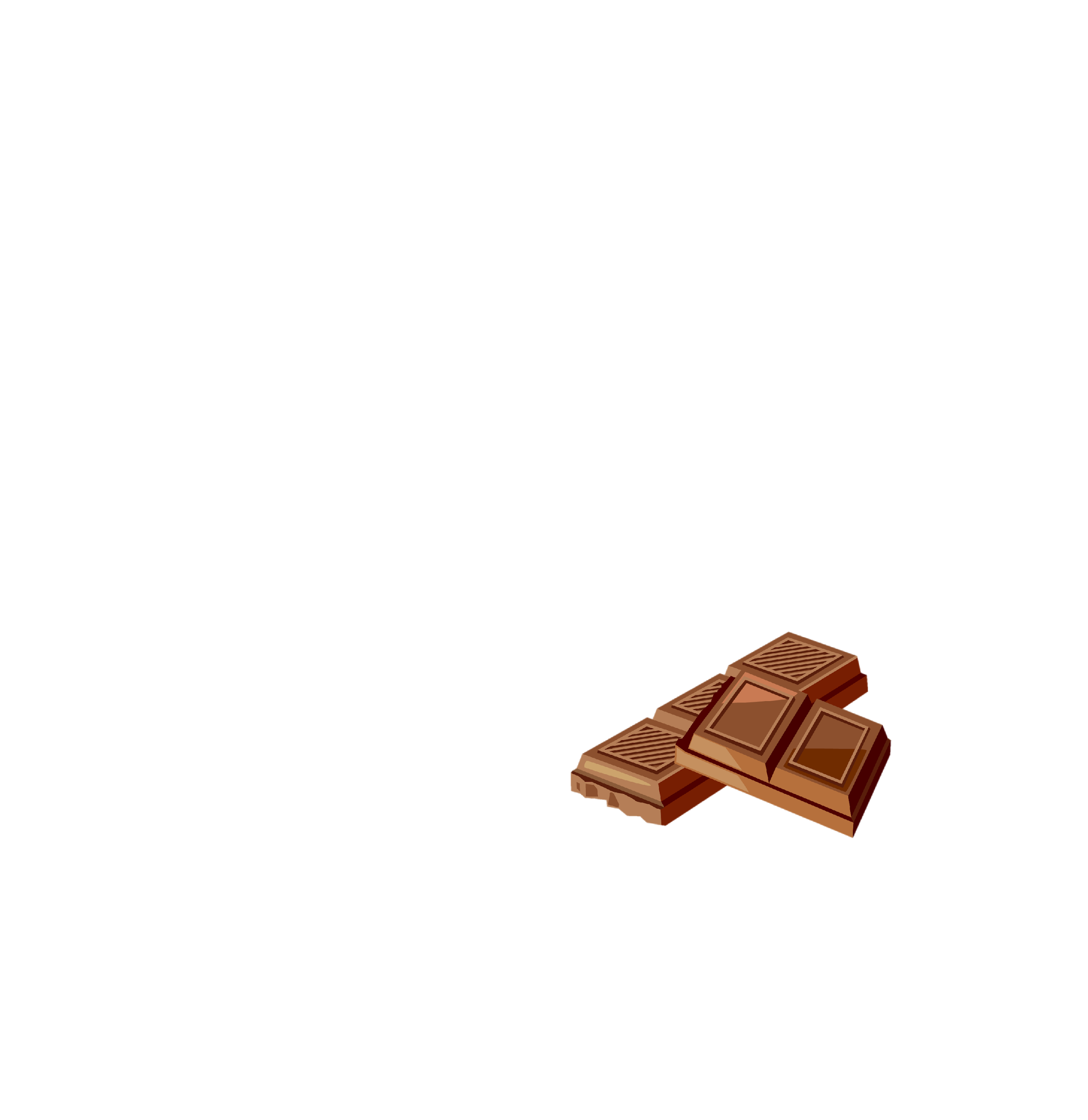 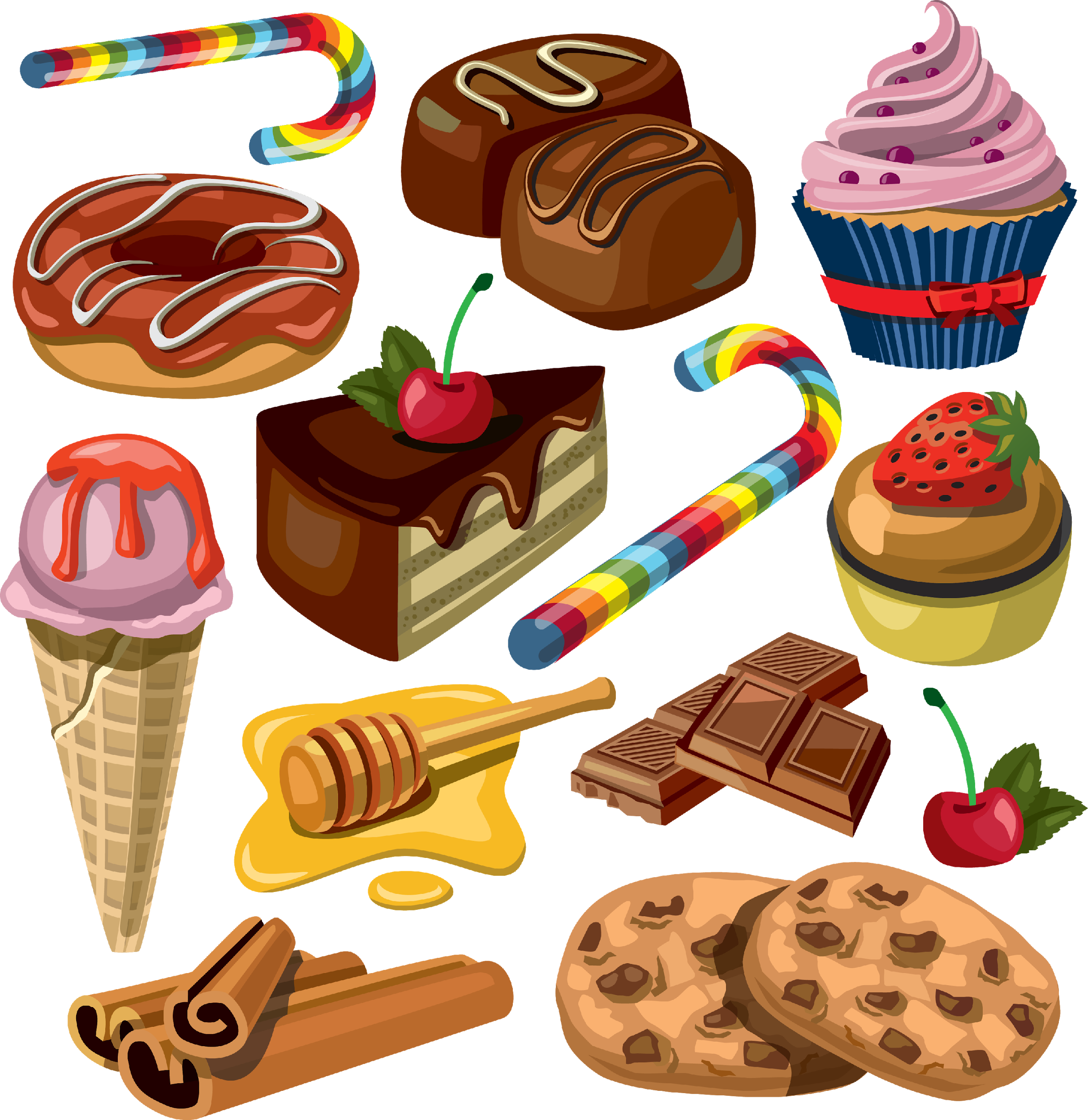 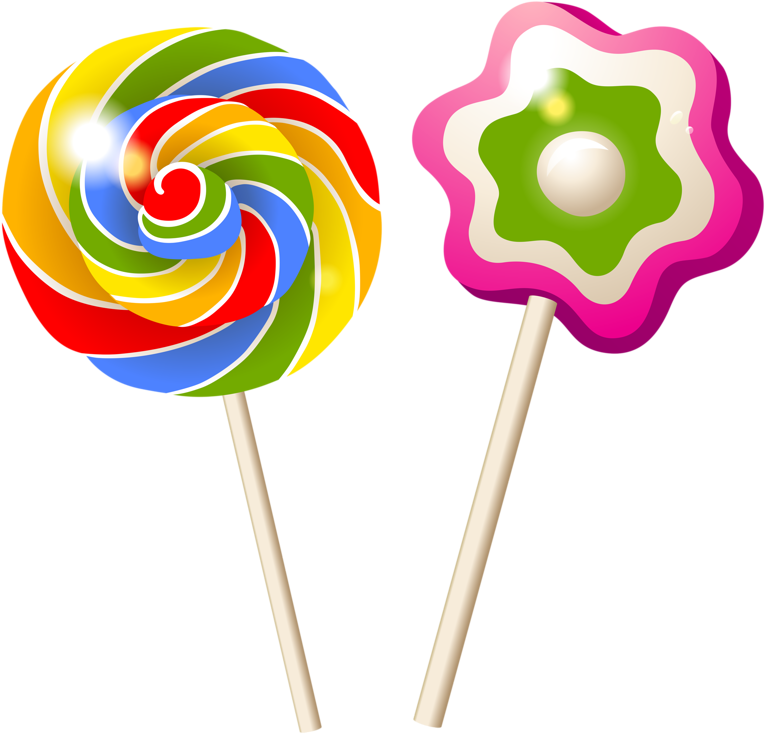 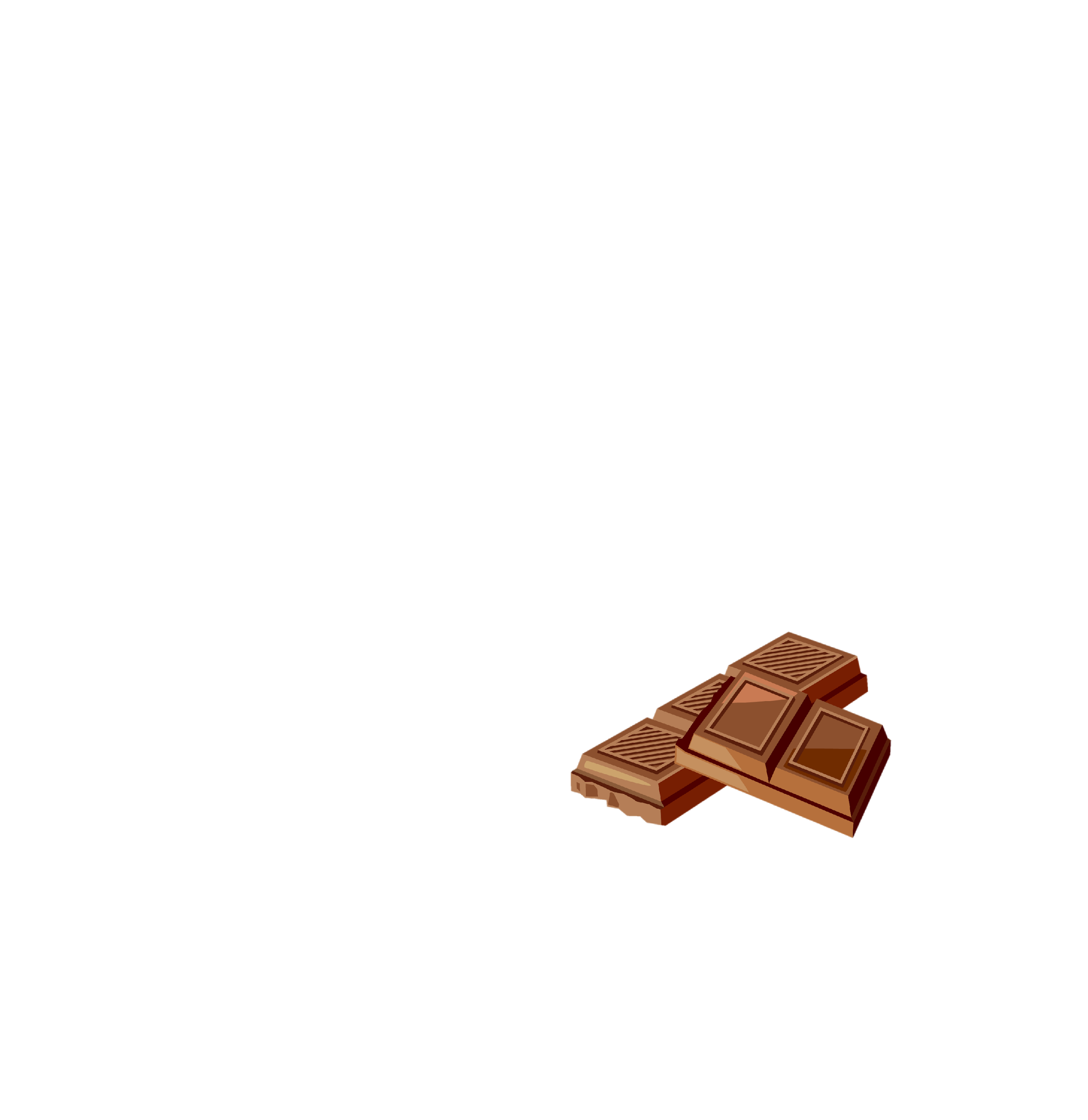 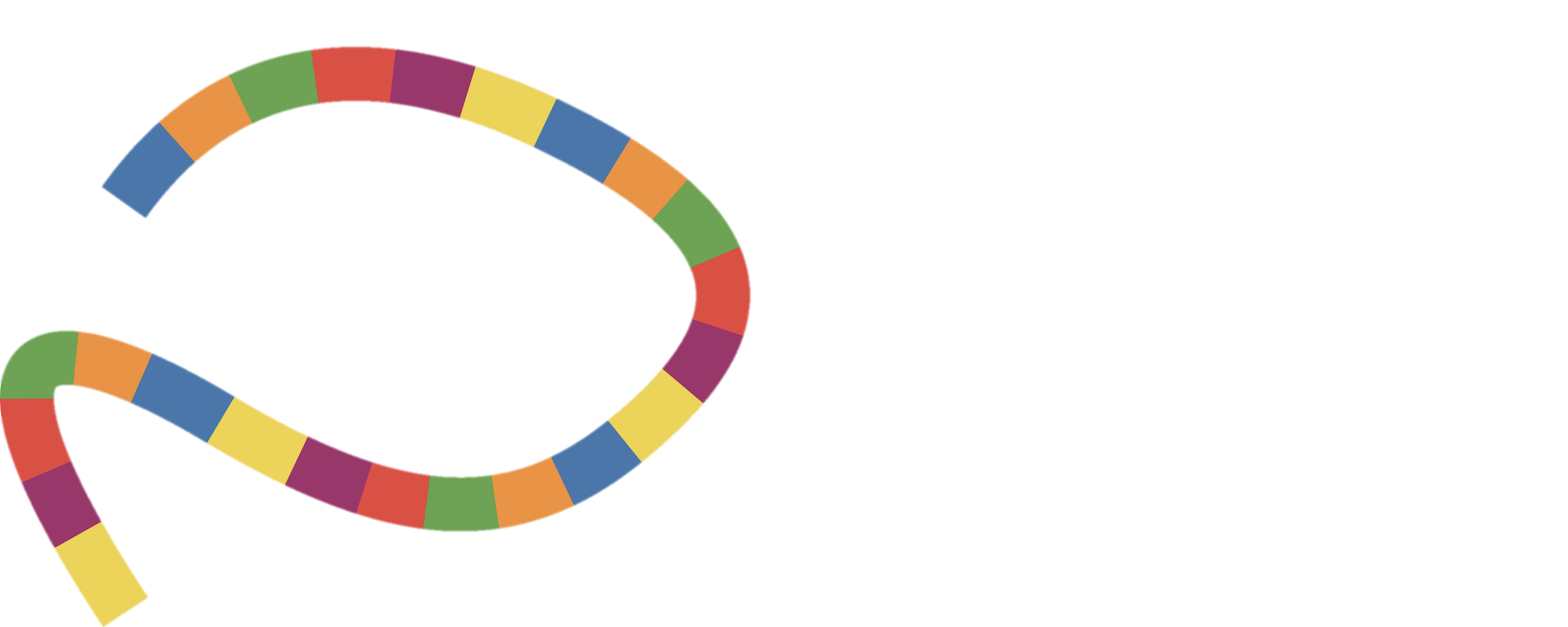 Acknowledgements
Northwestern University team: Karen Gutzman, Patty Smith, Sara Gonzales, Lisa O’Keefe, Kristi Holmes
Oregon Health & Science University team: Marijane White, Matthew Brush, Anne Thessen, Melissa Haendel
Northwestern University Clinical and Translational Sciences Institute
OpenVIVO collaborators, Force11 Attribution WG, NISO, Cathy Sarli & Becker Library, Galter Library, NUCATS, ChicagoCHEC, FIRST DailyLife, Health for All
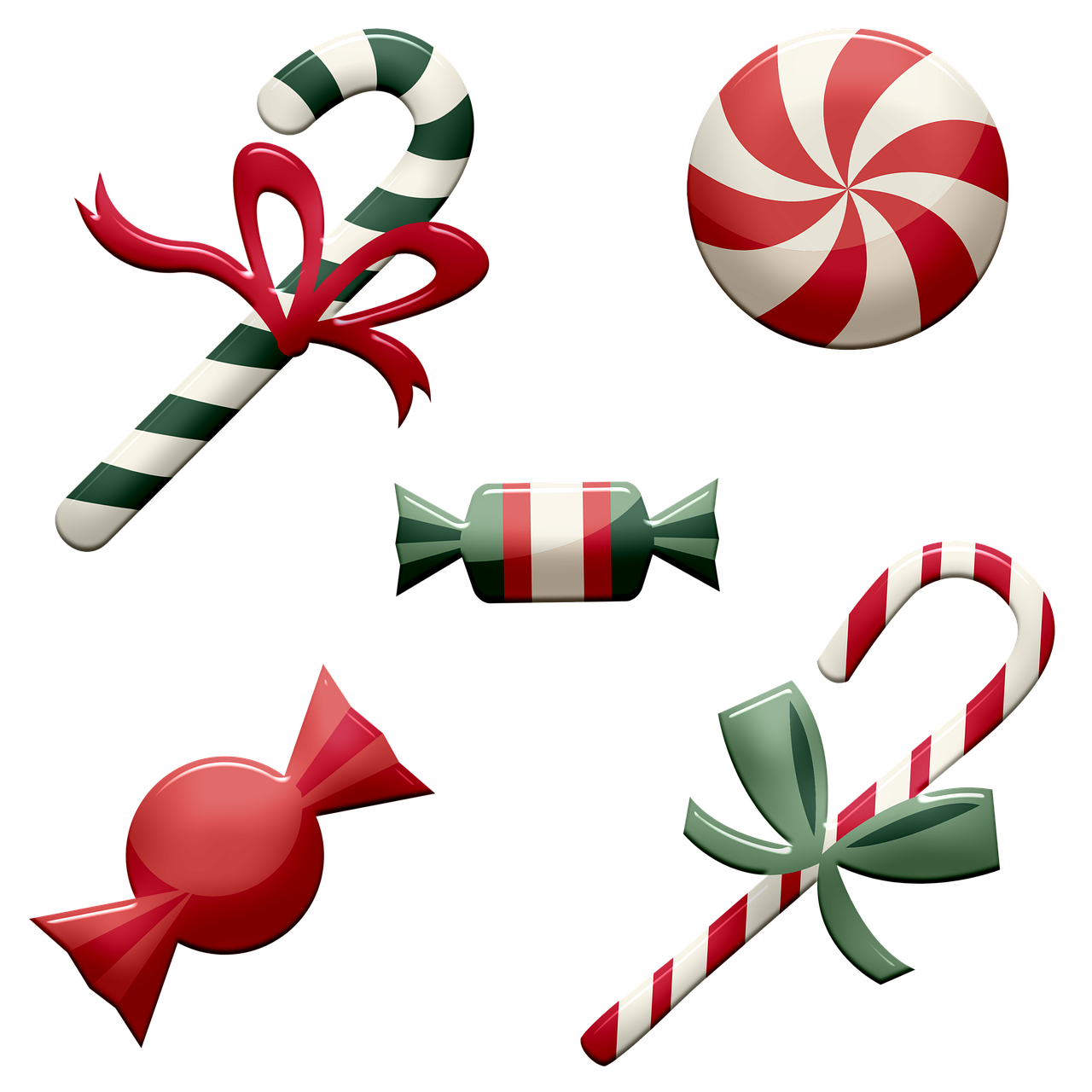 NIH Support
U24TR002306 (NCATS)
UL1TR001422 (NCATS)
U54CA202995, U54CA202997
U54CA203000 (NCI)
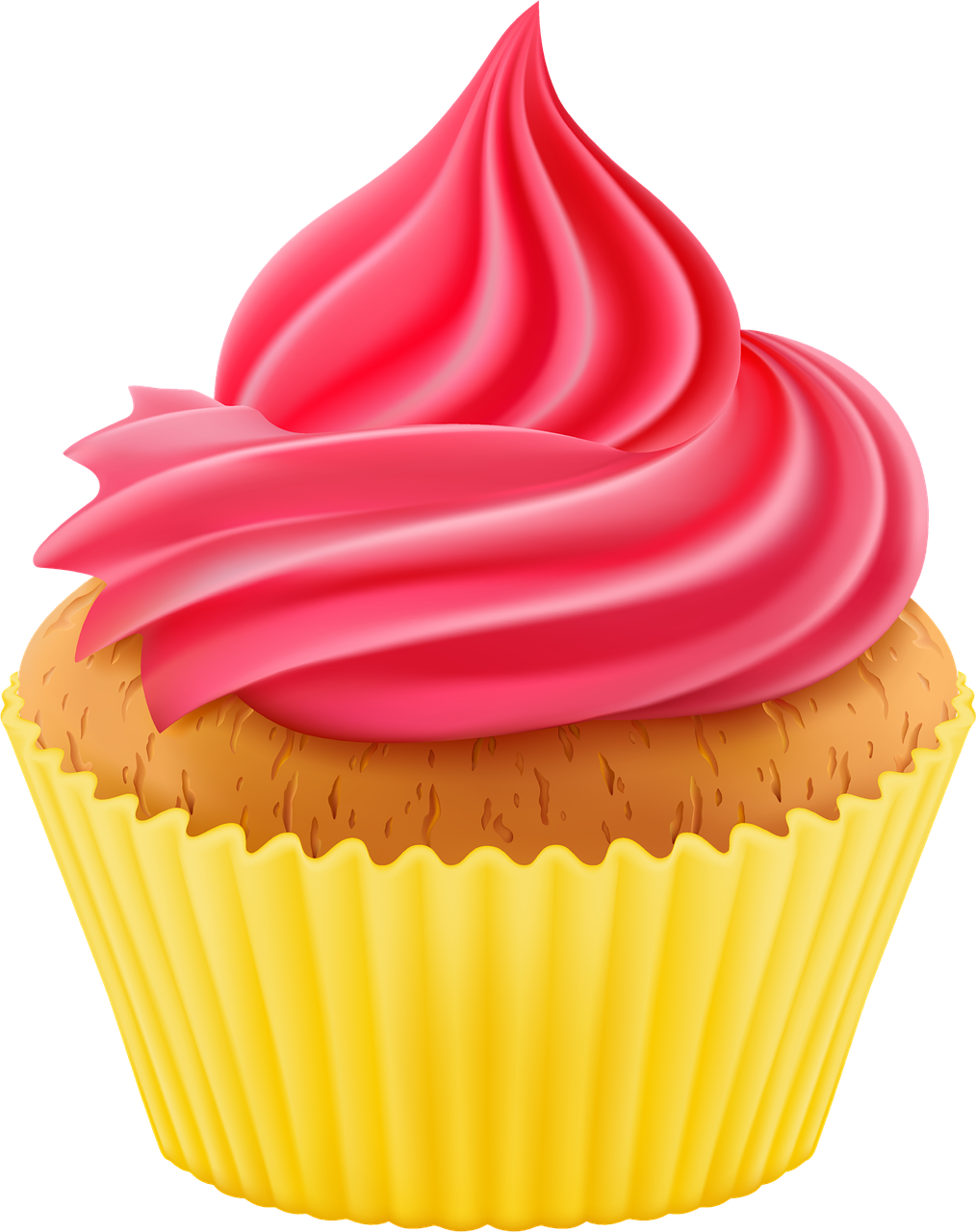 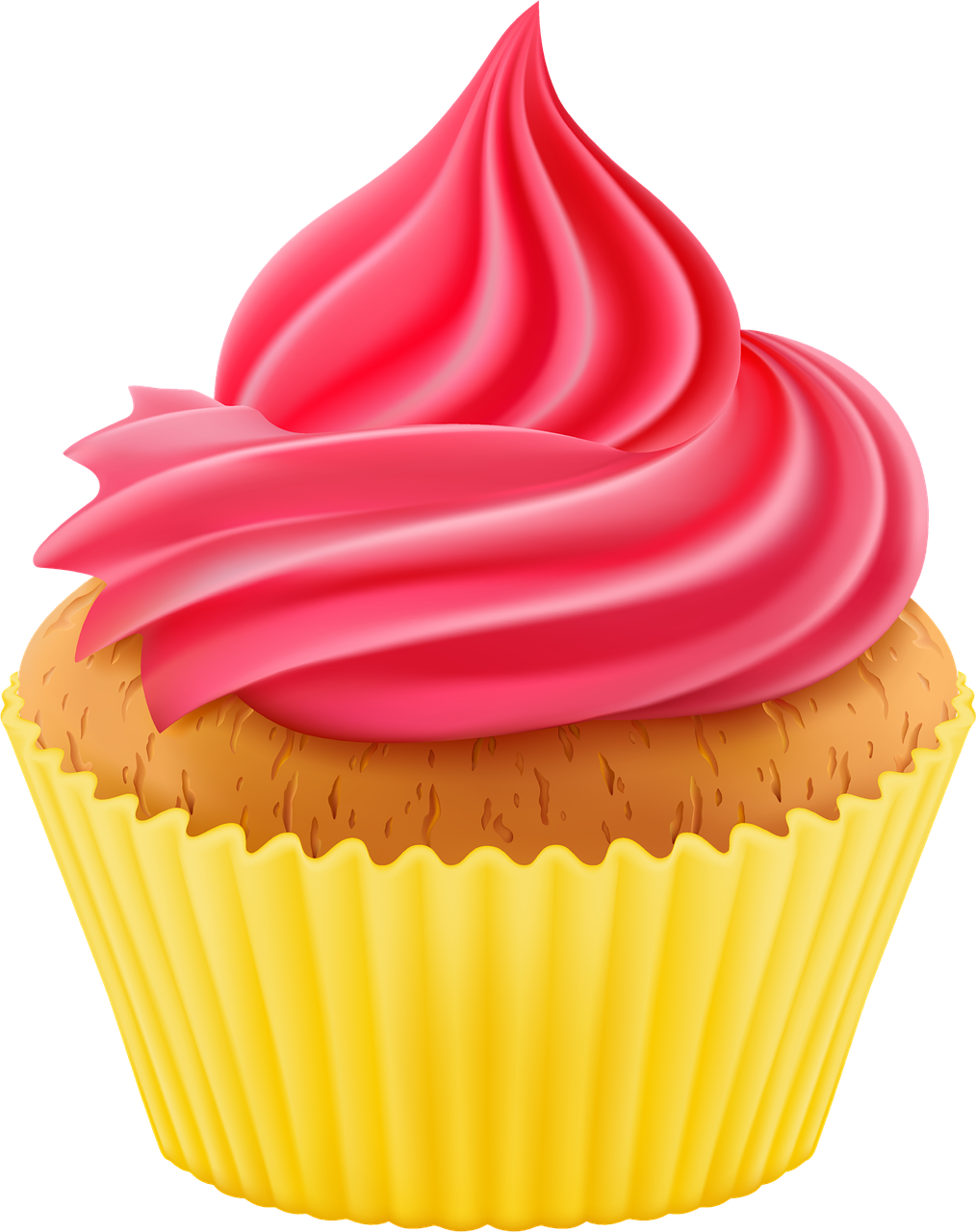 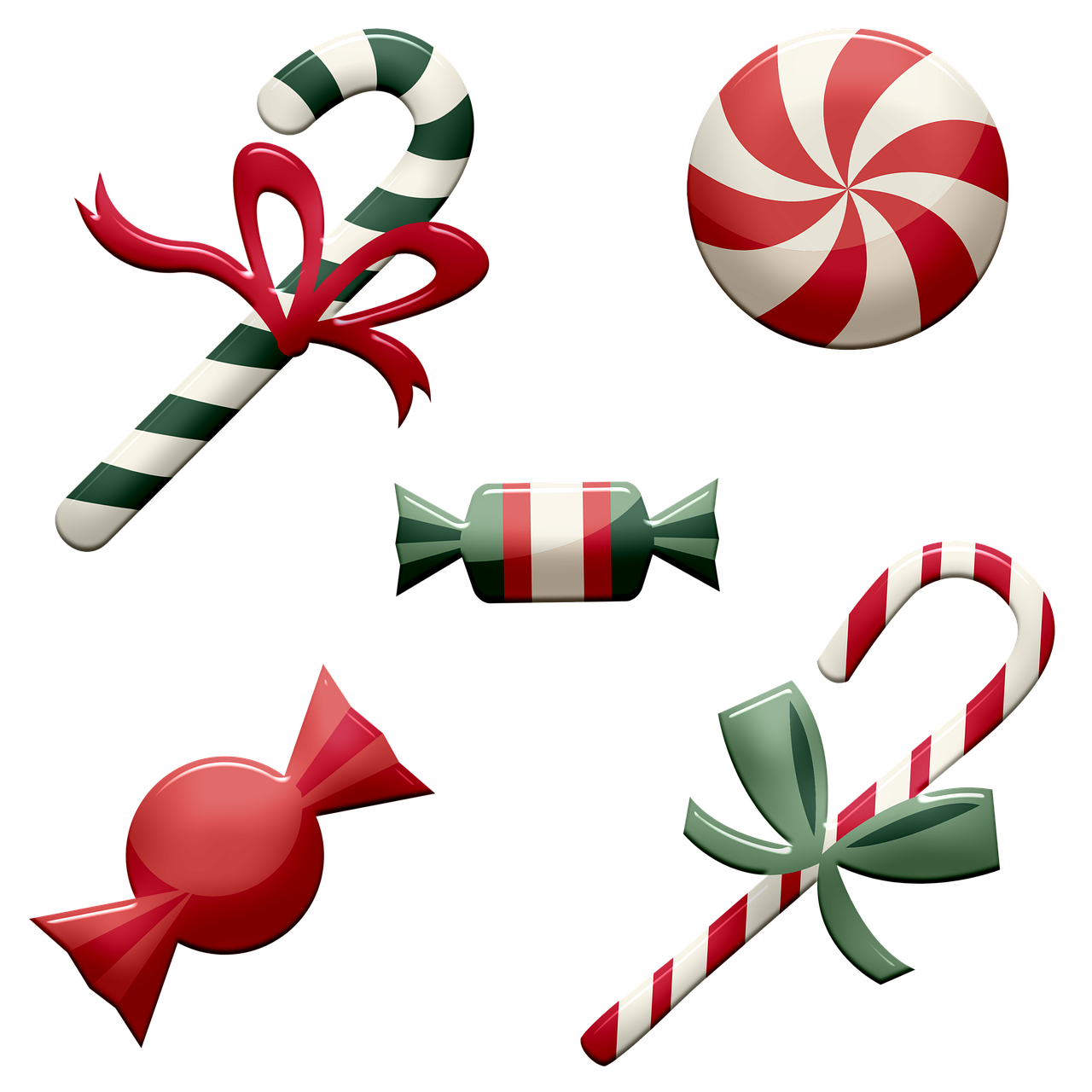 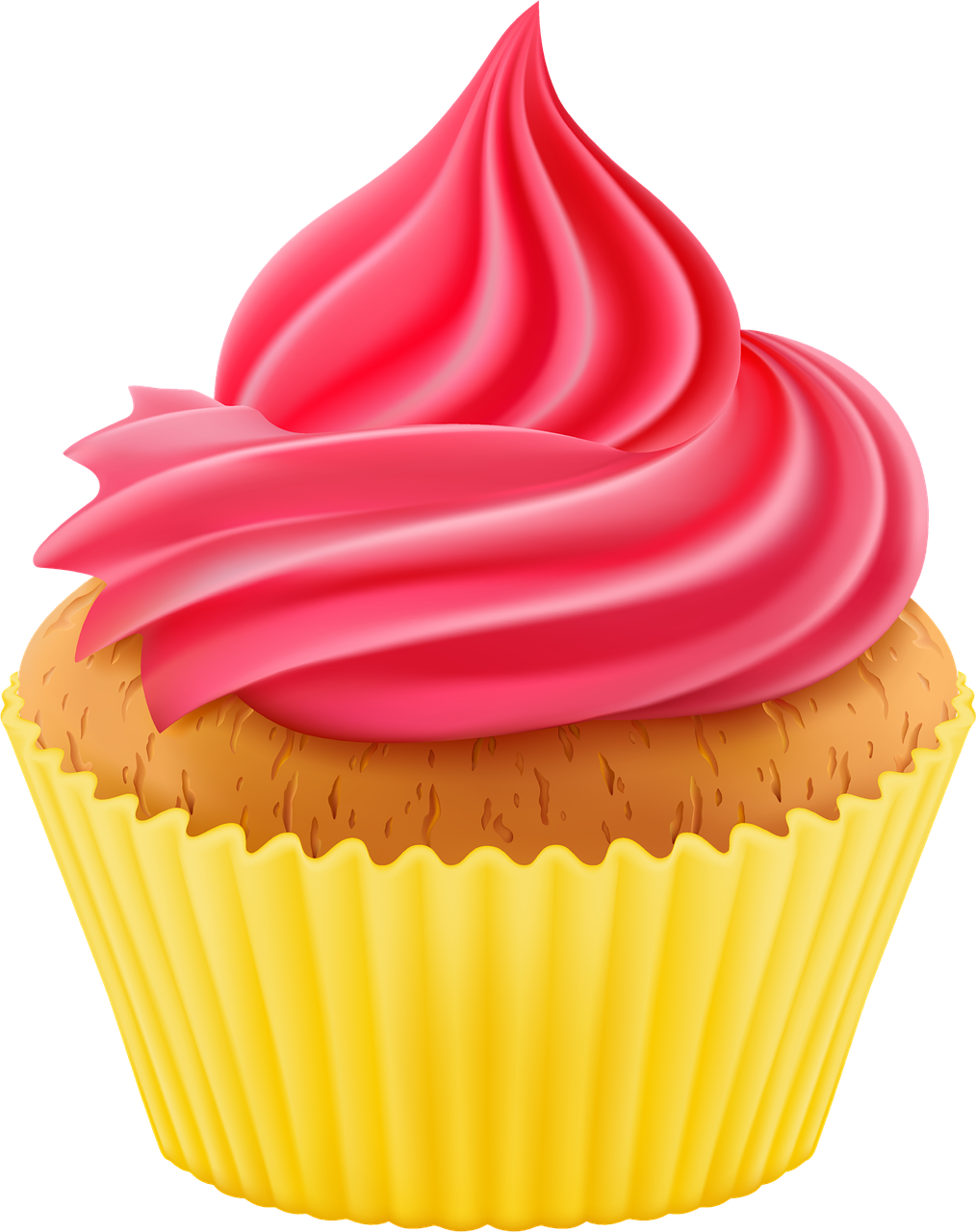 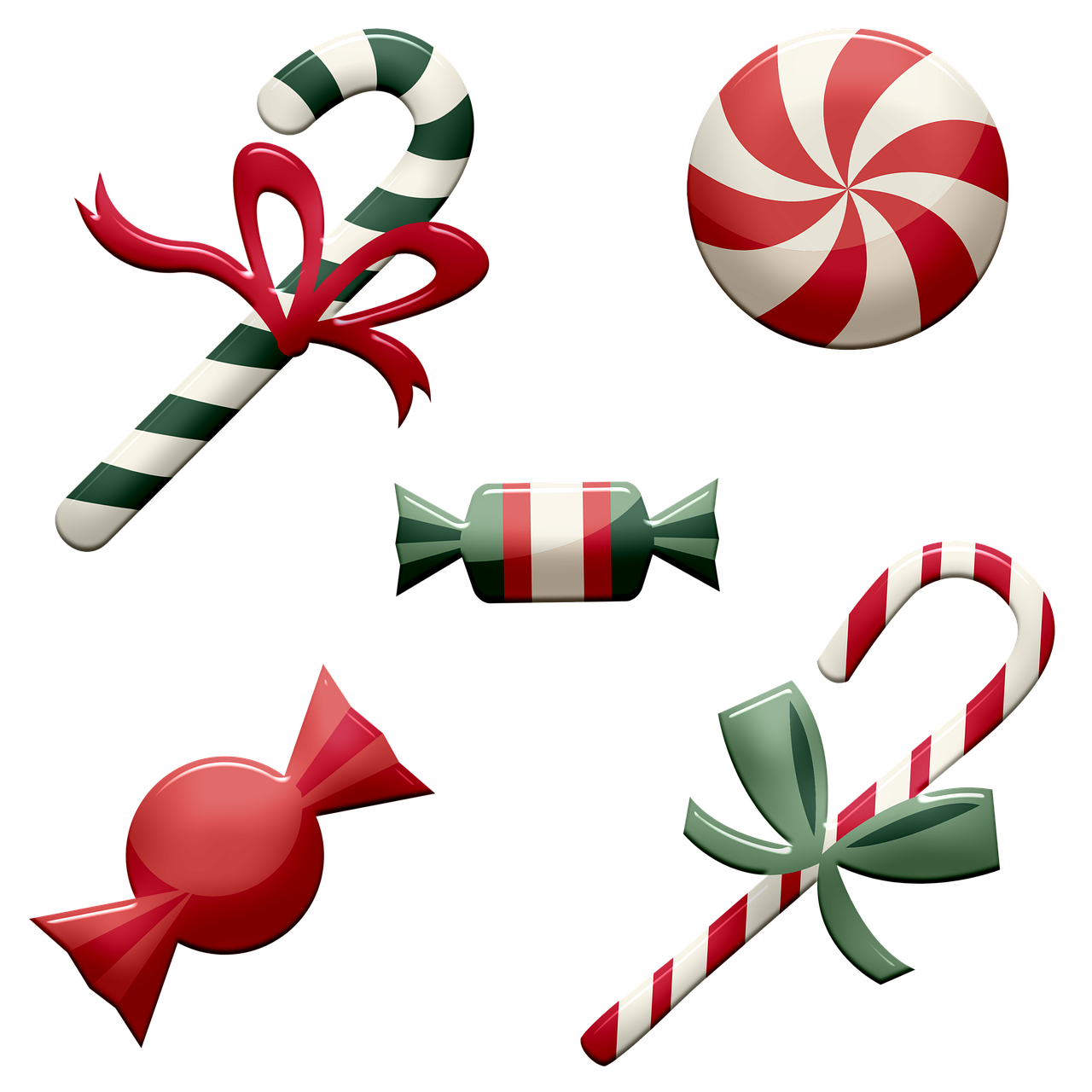 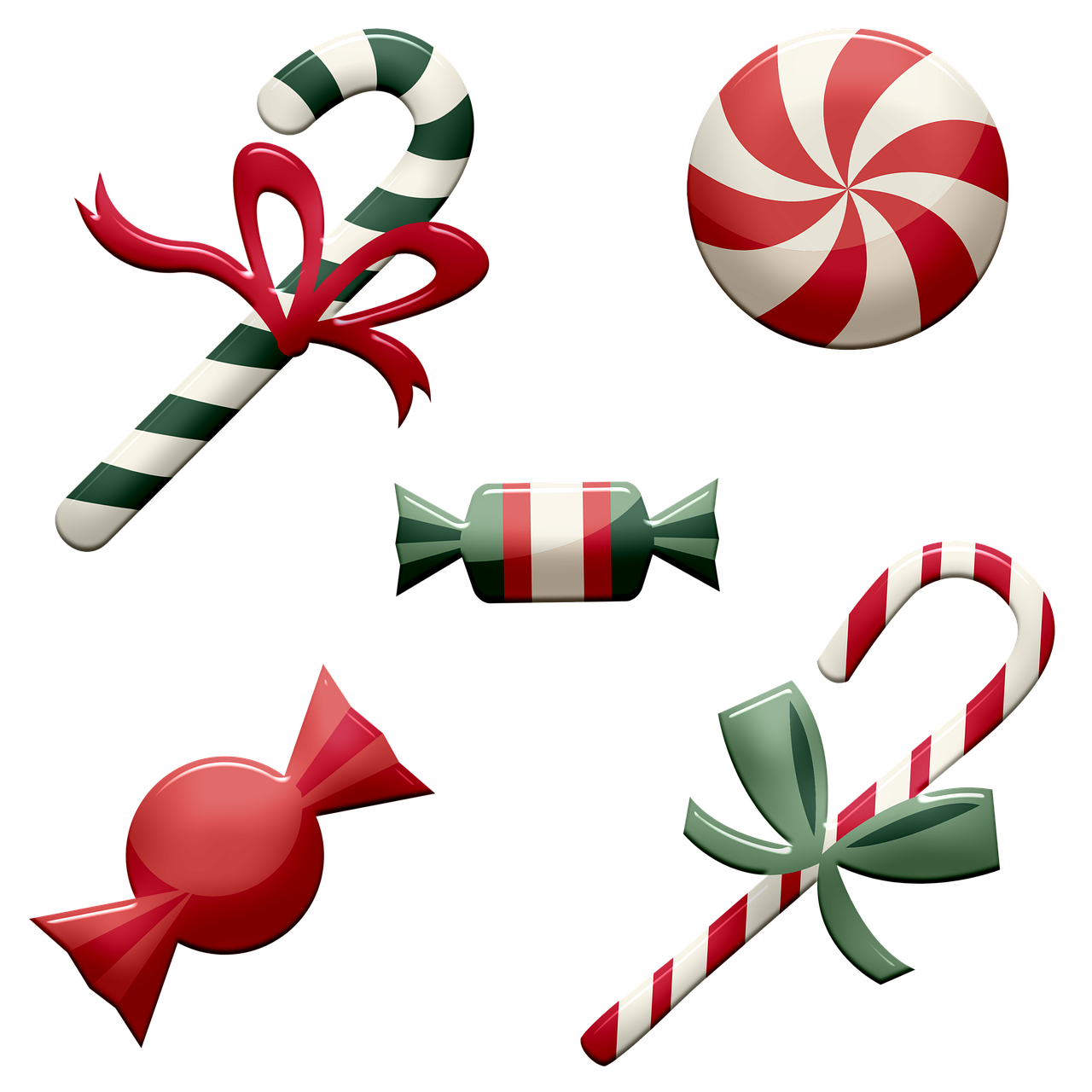 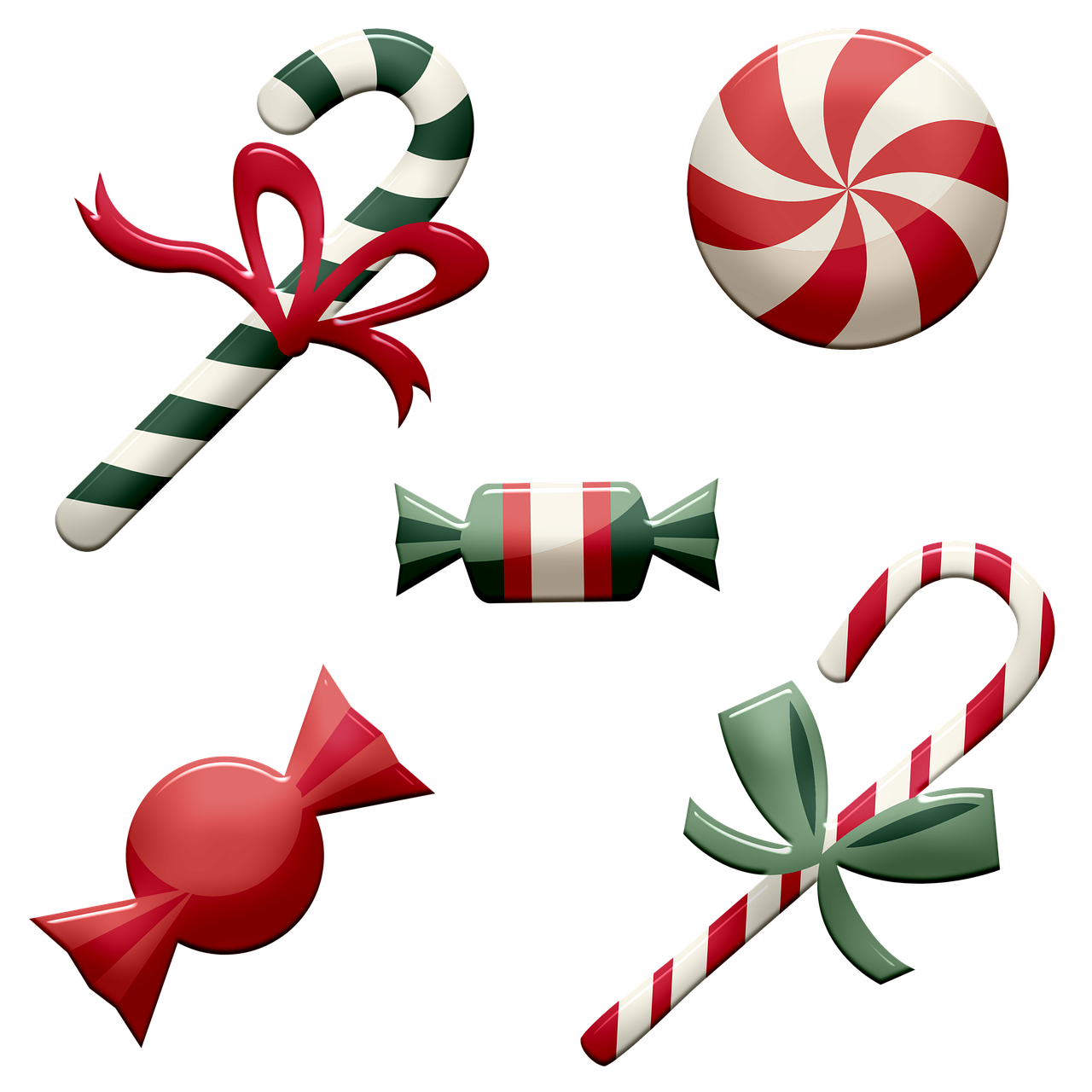 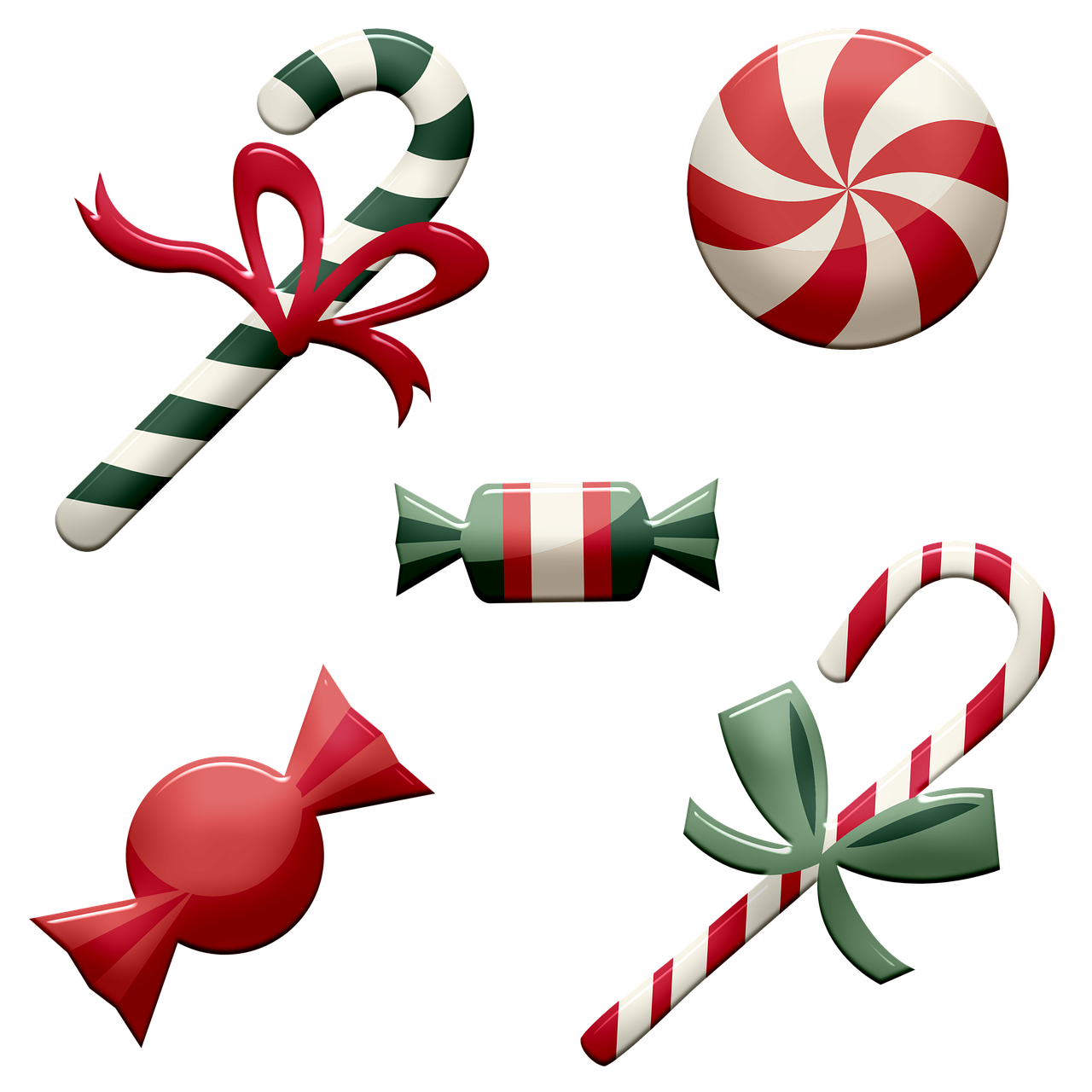 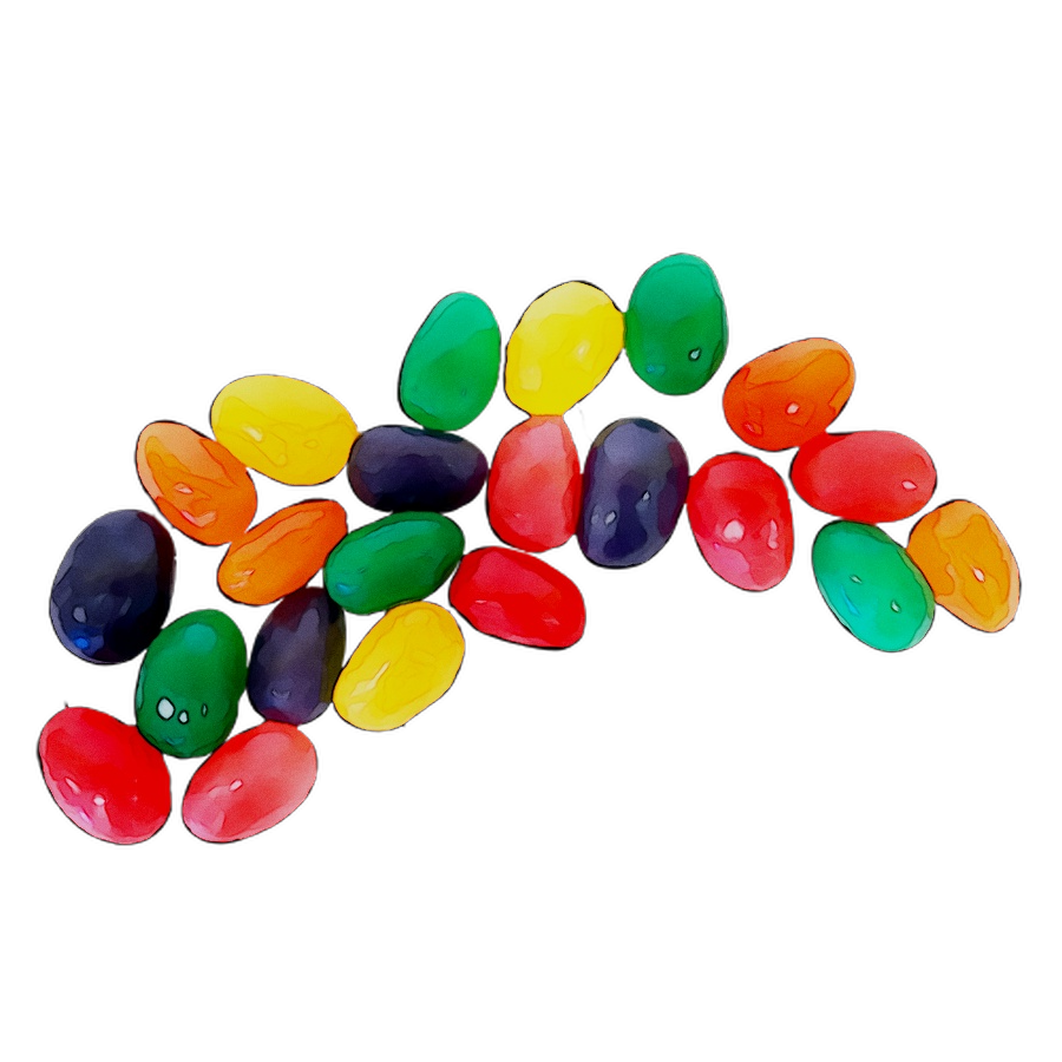 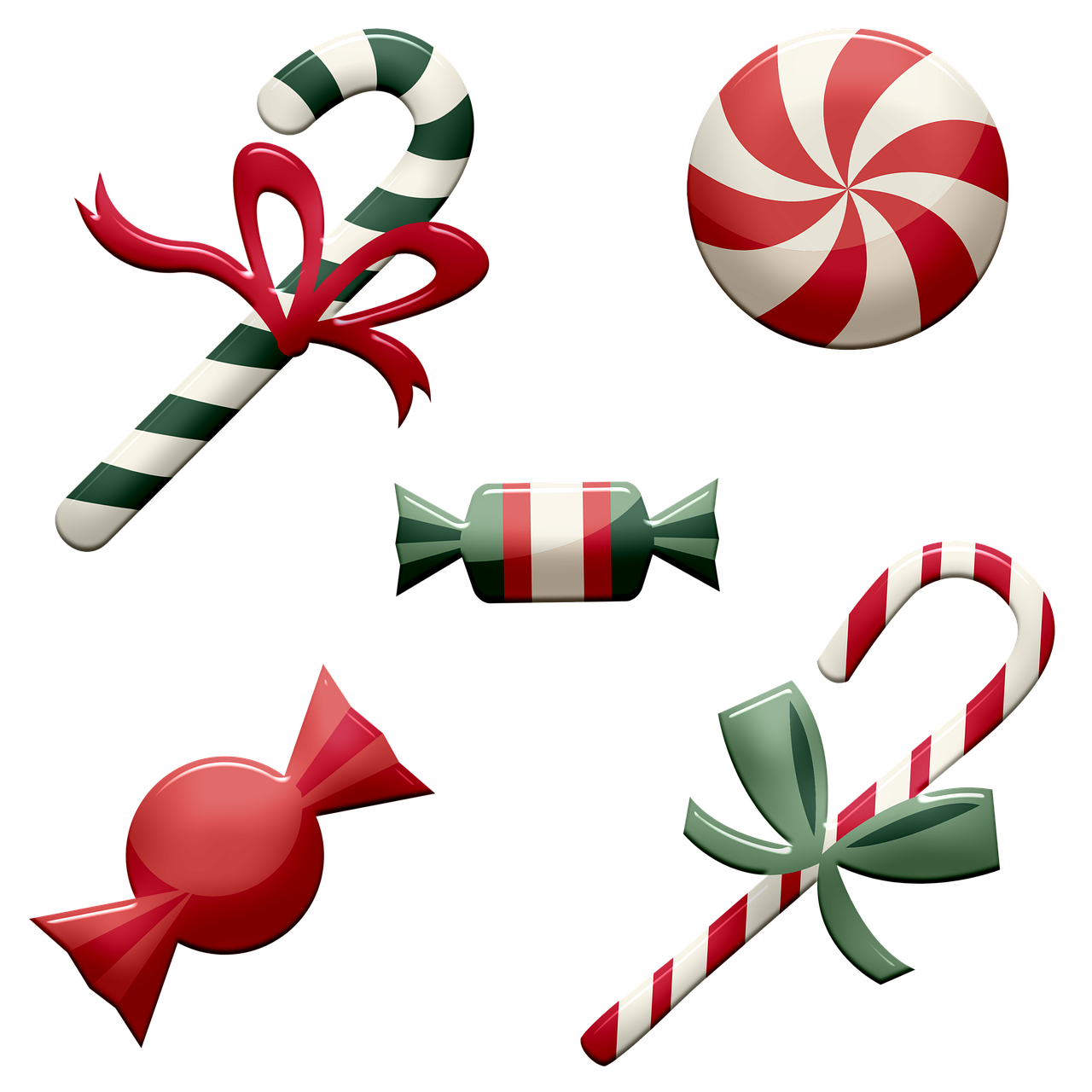 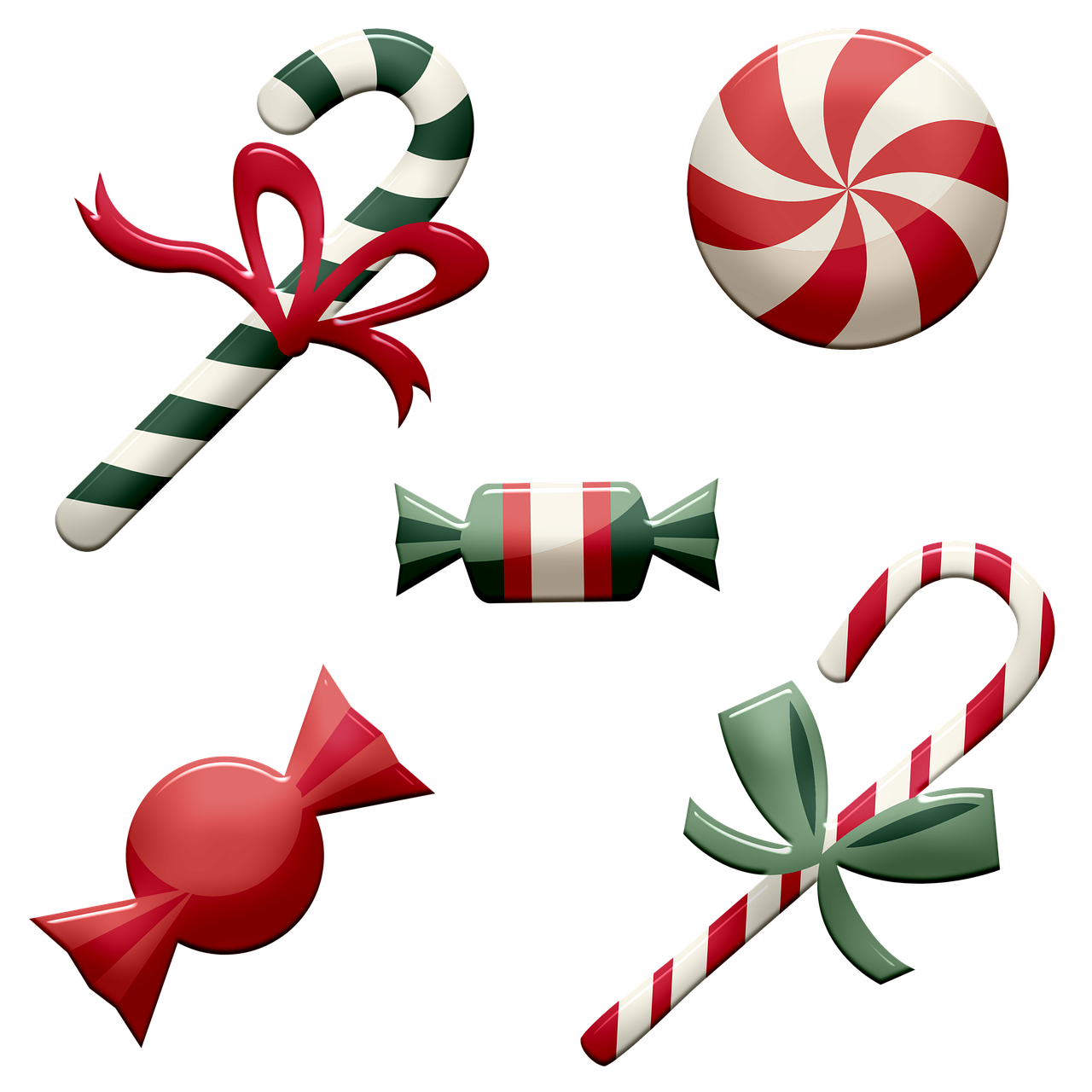 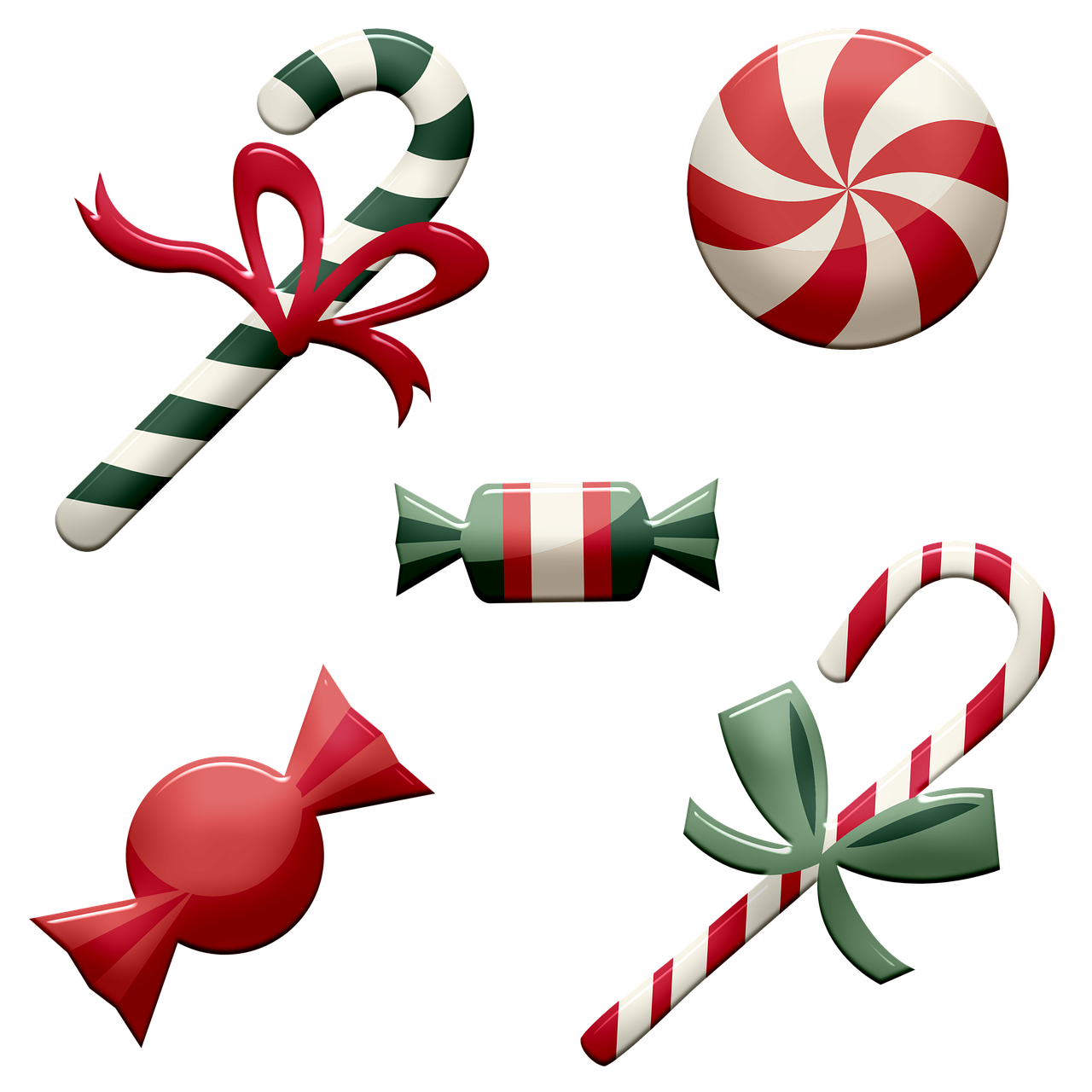 Contact us!
vasilevs@ohsu.edu

cd2h.org/attribution
@data2health
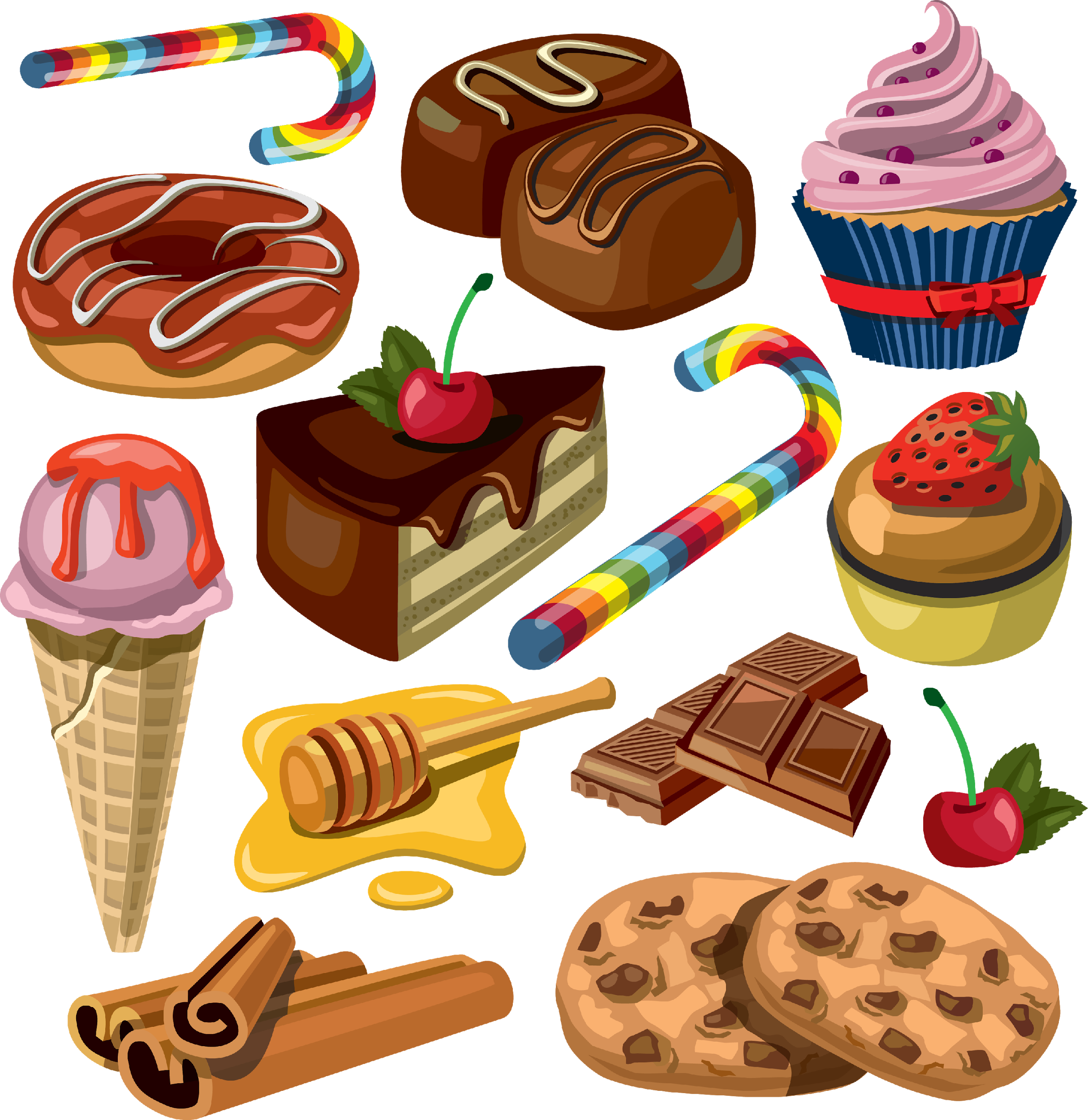 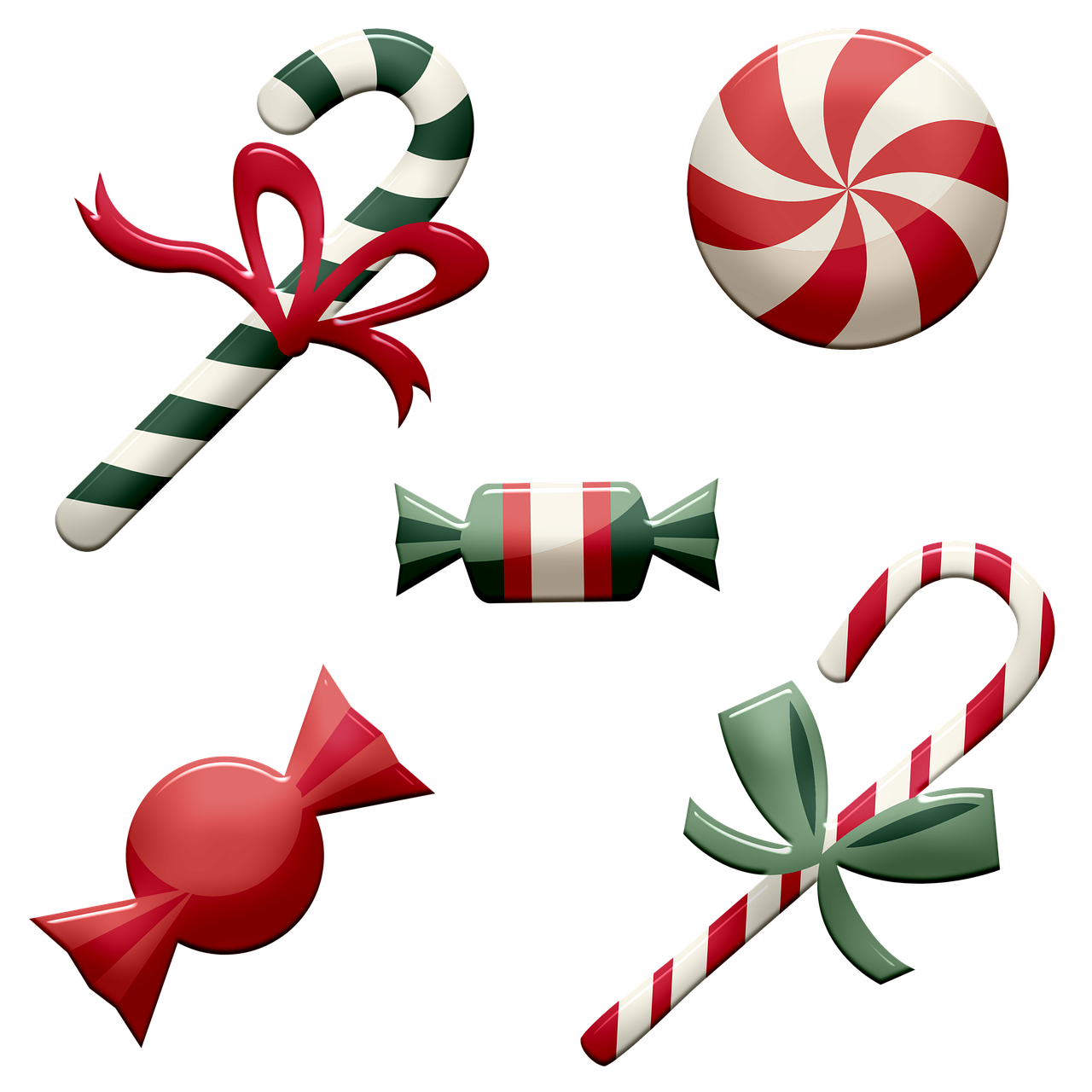 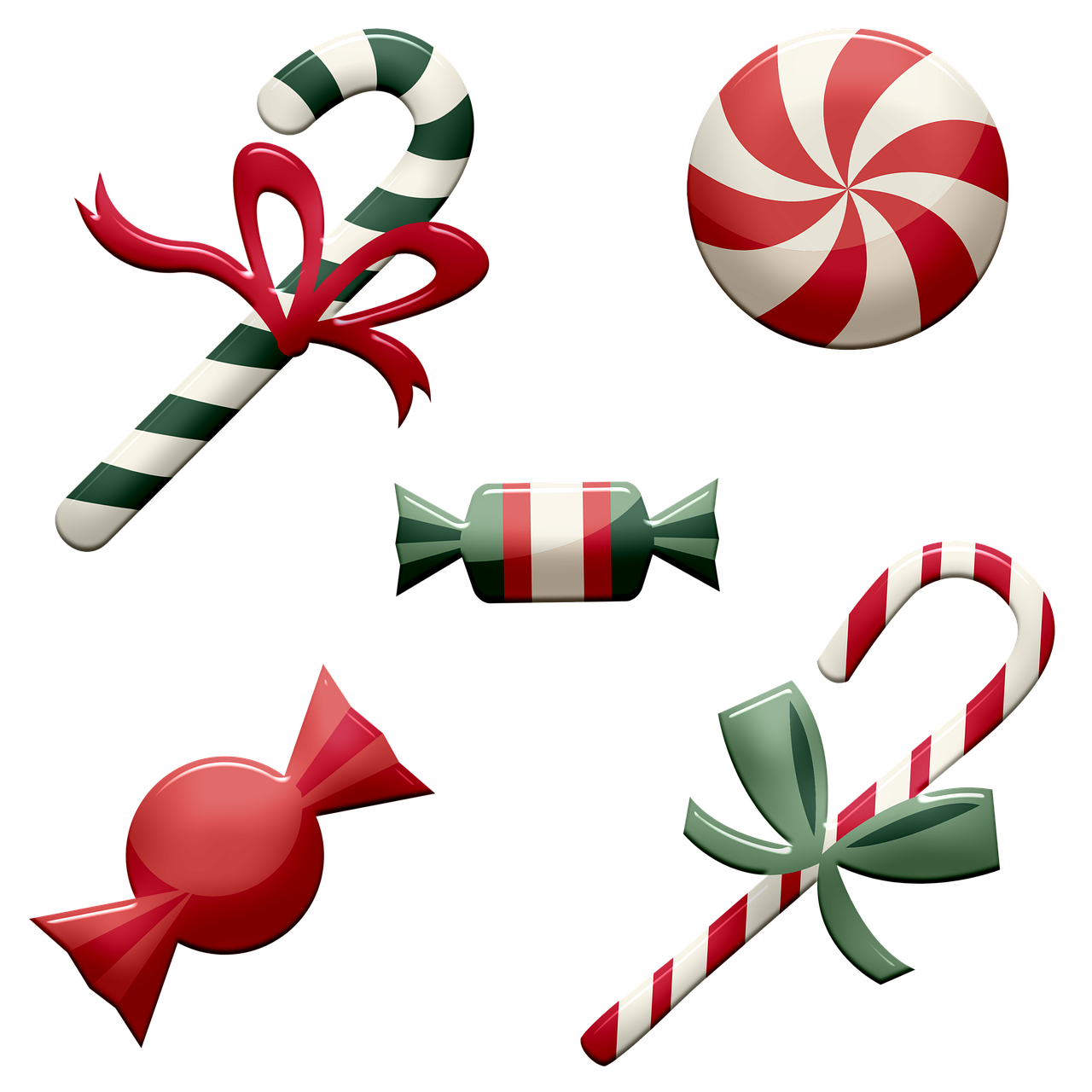 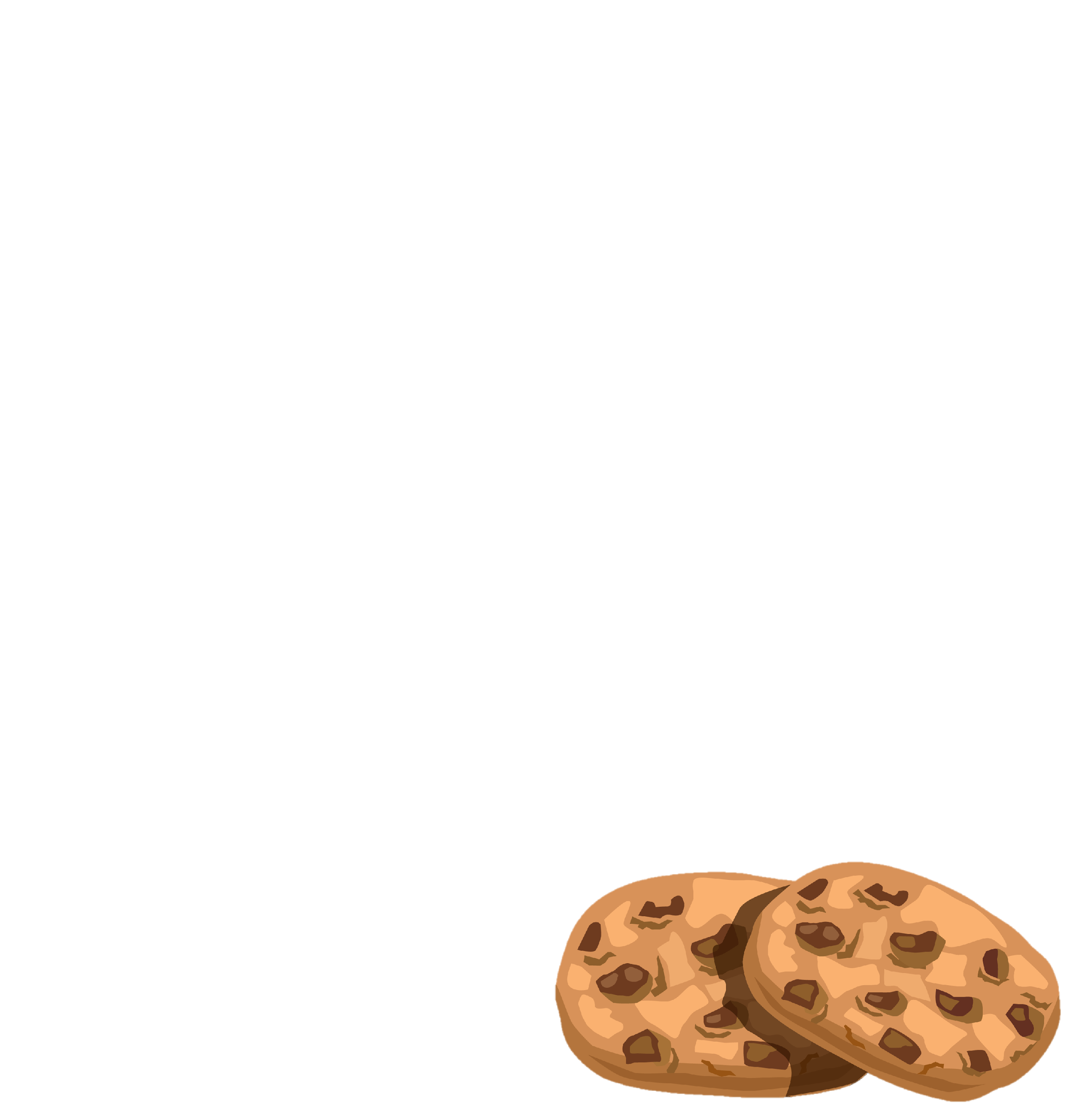 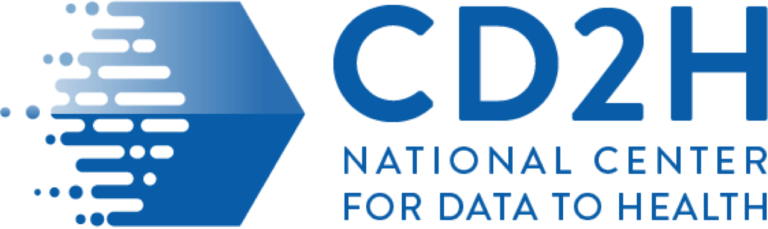 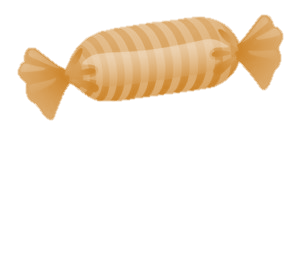 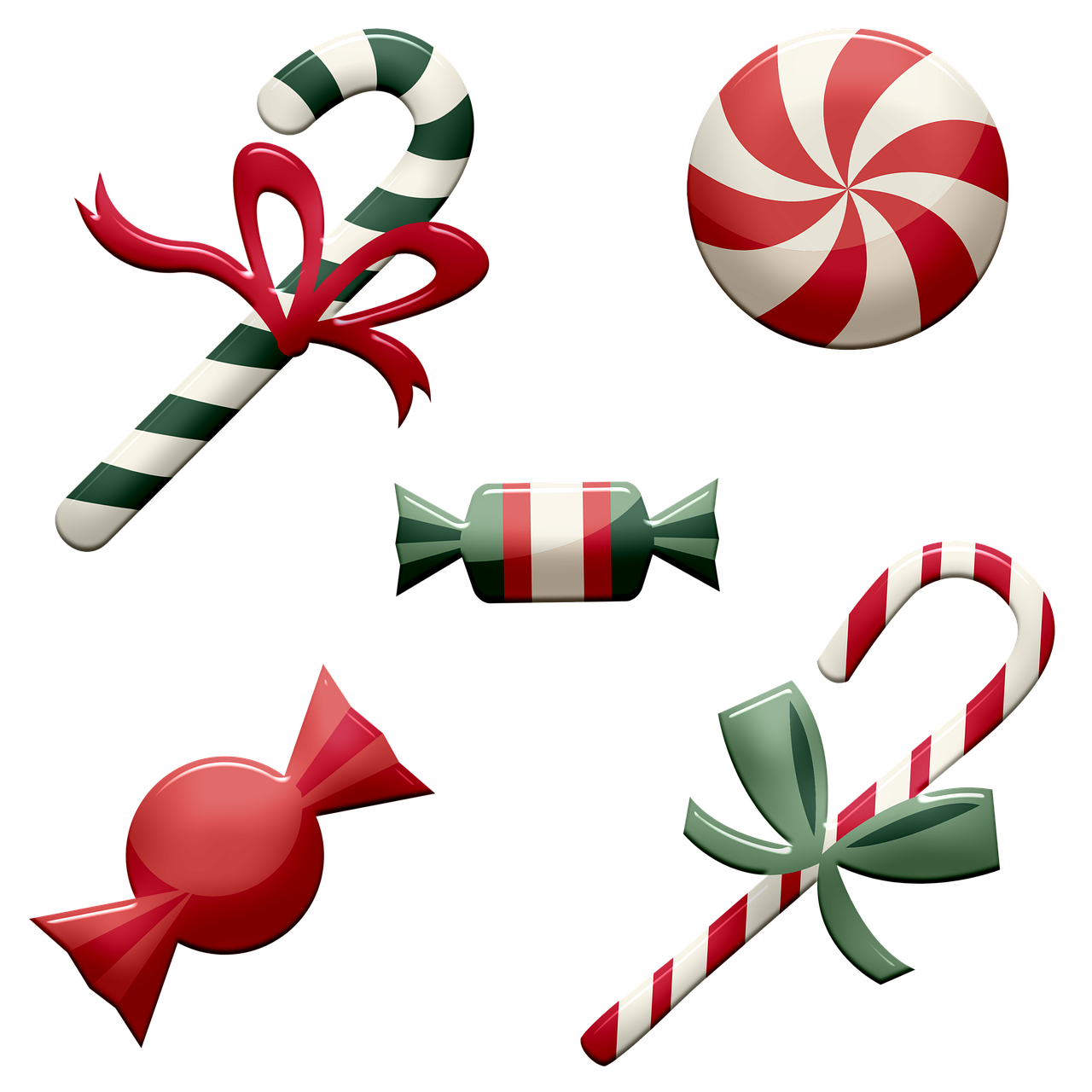 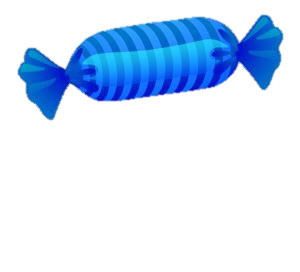 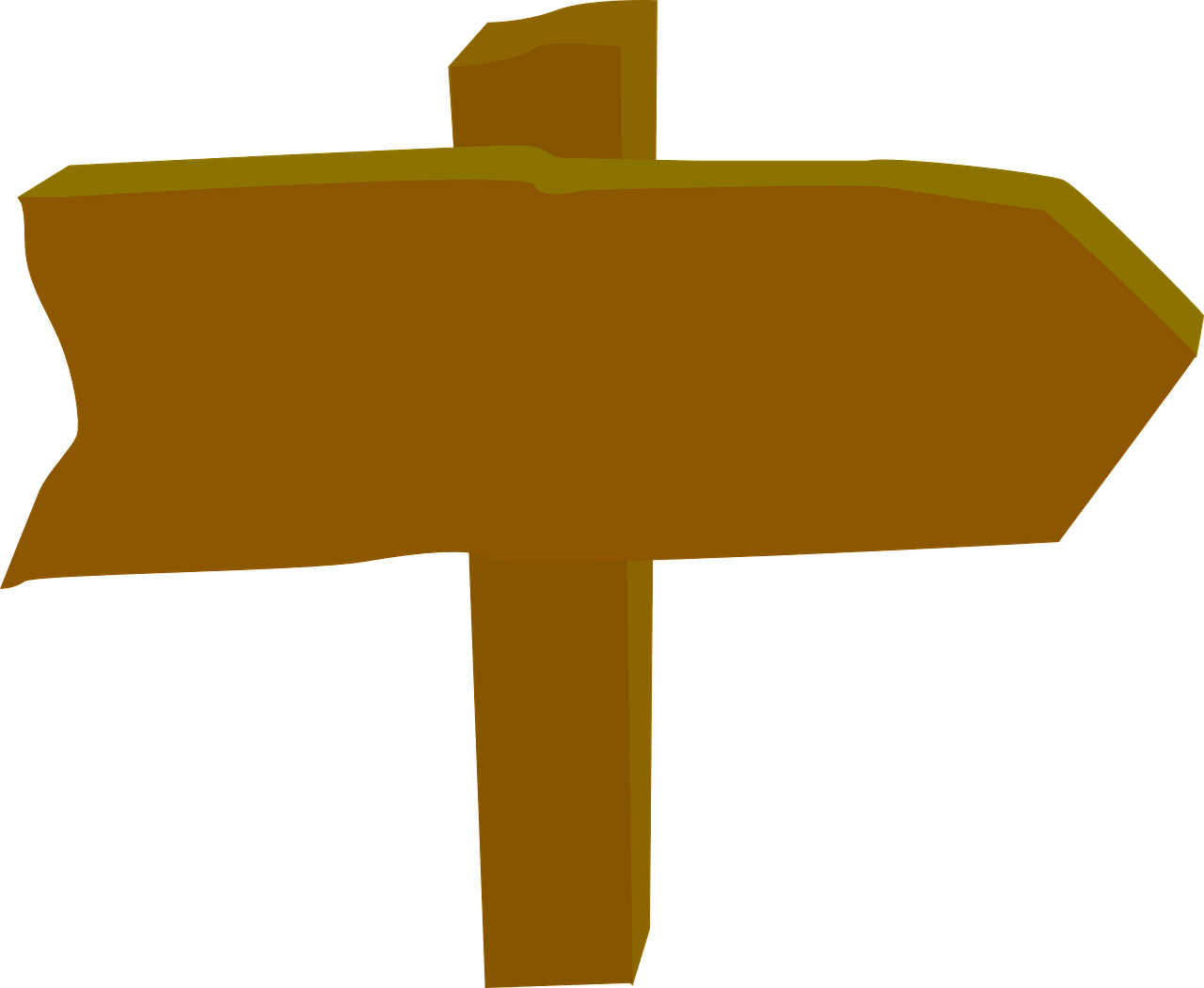 Reproducibility 
Lookout
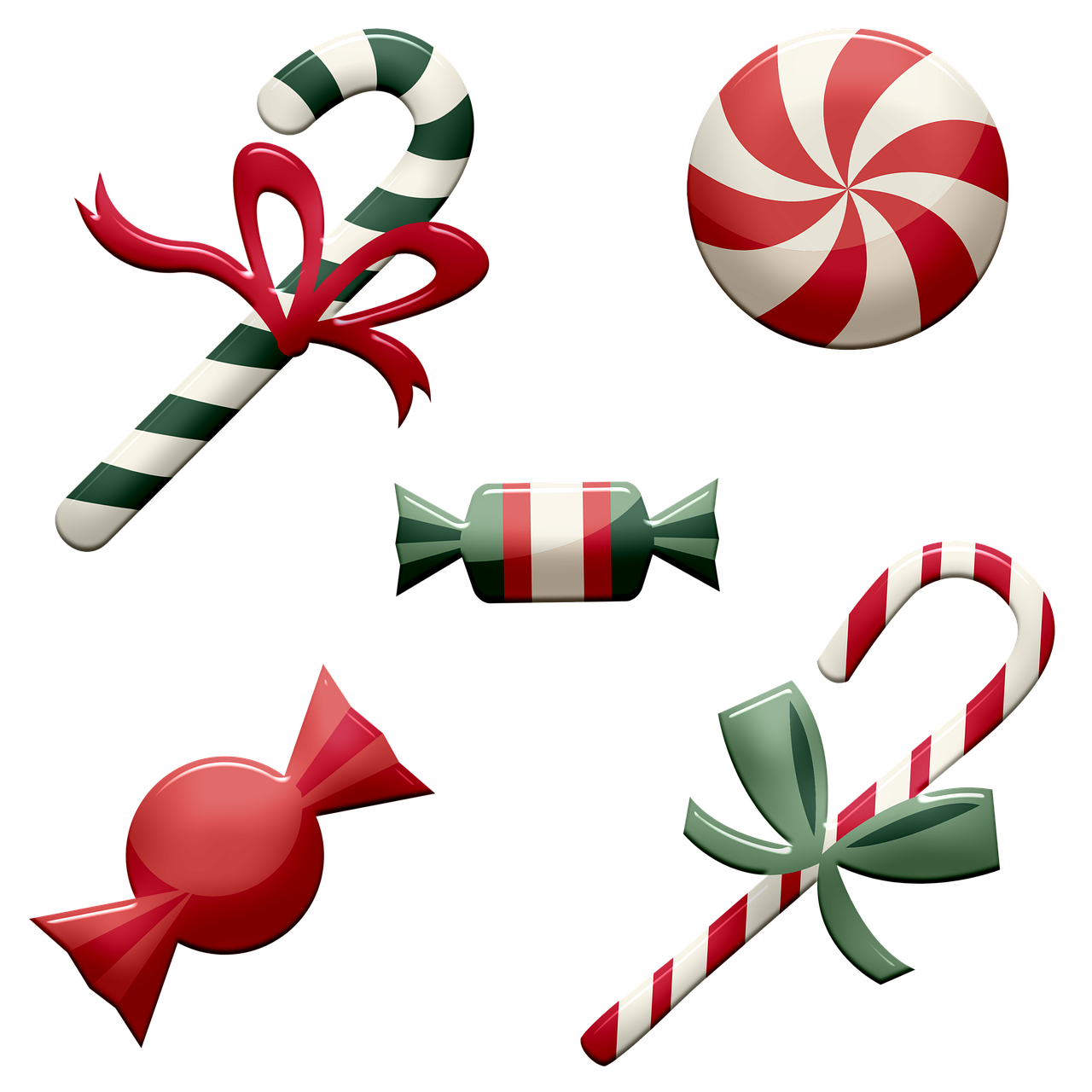 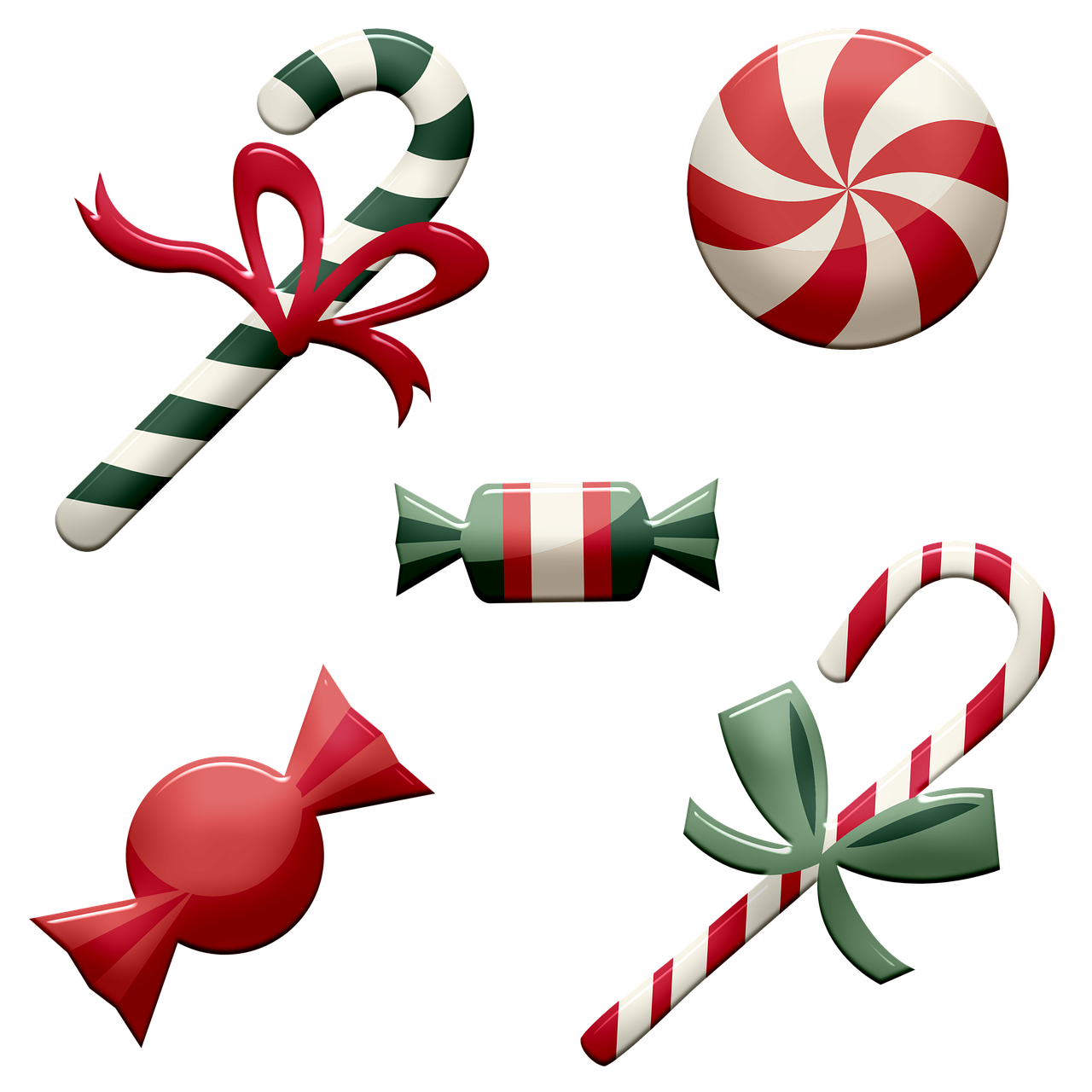 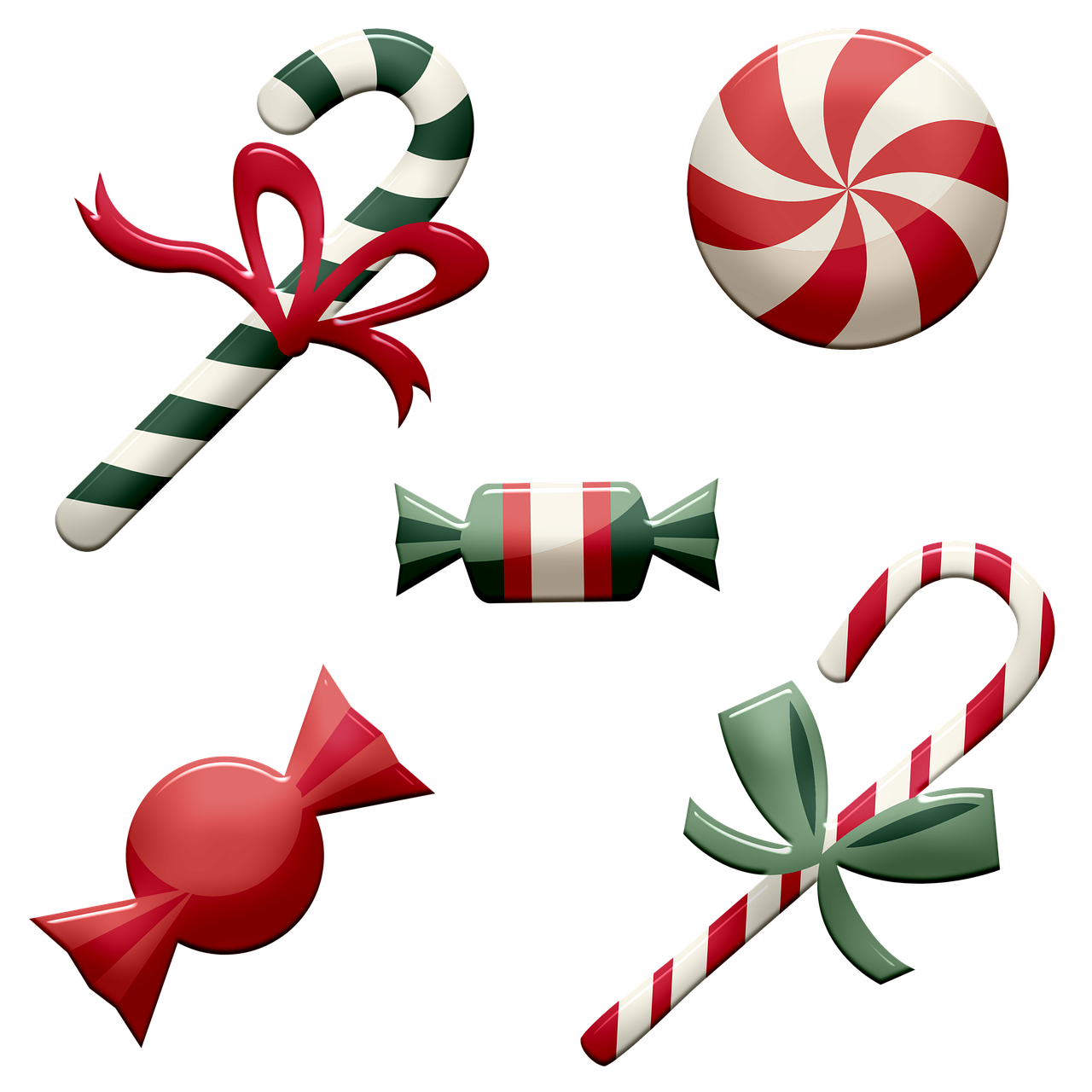 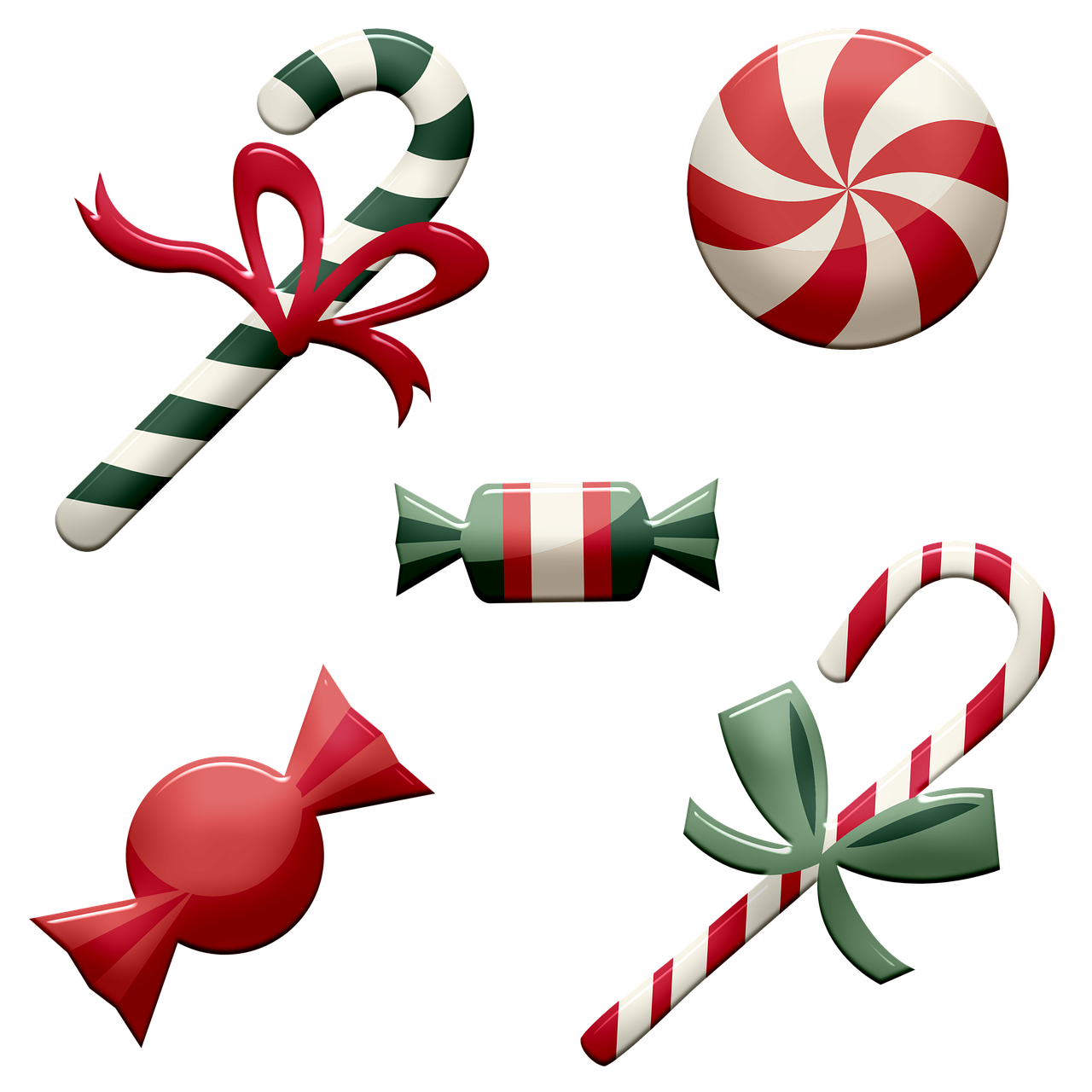